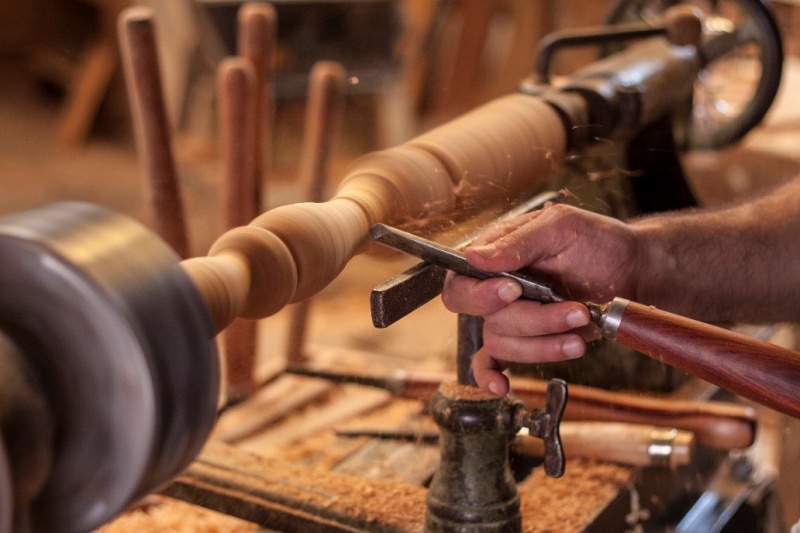 Nat5 design & Manufacture
Woodturning Lathe
Learning intentions & success criteria
Learning Intentions
 Overview of the woodturning lathe, its safety practices, tools and processes. 

Success Criteria
 State the safe working practices when using a woodturning lathe. 
 Name and describe the components, tools and processes in the use of the woodturning lathe.
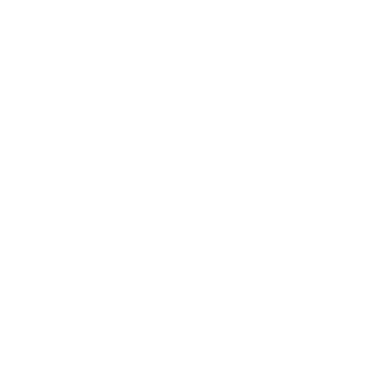 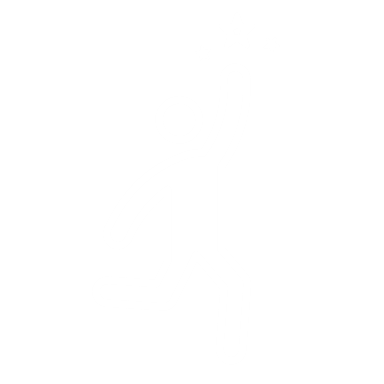 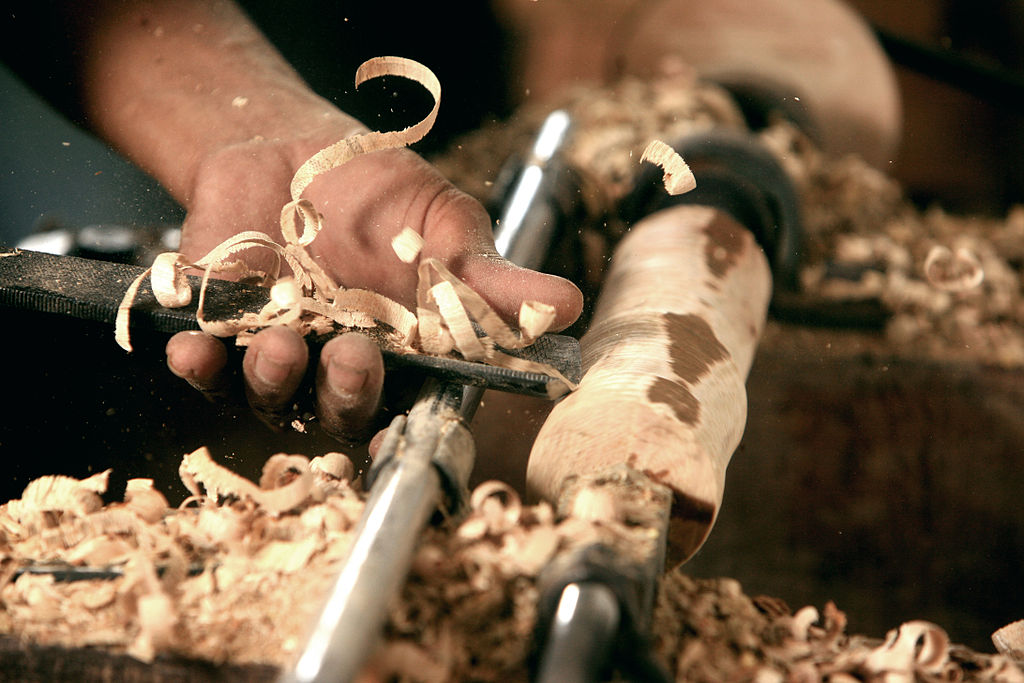 What is a woodturning lathe?
The woodturning lathe is a machine tool used with hand held tools to shape a piece of wood symmetrically around a central axis of rotation. 

Example of products could include: stair spindles, baseball bats, bowls etc.
Bed
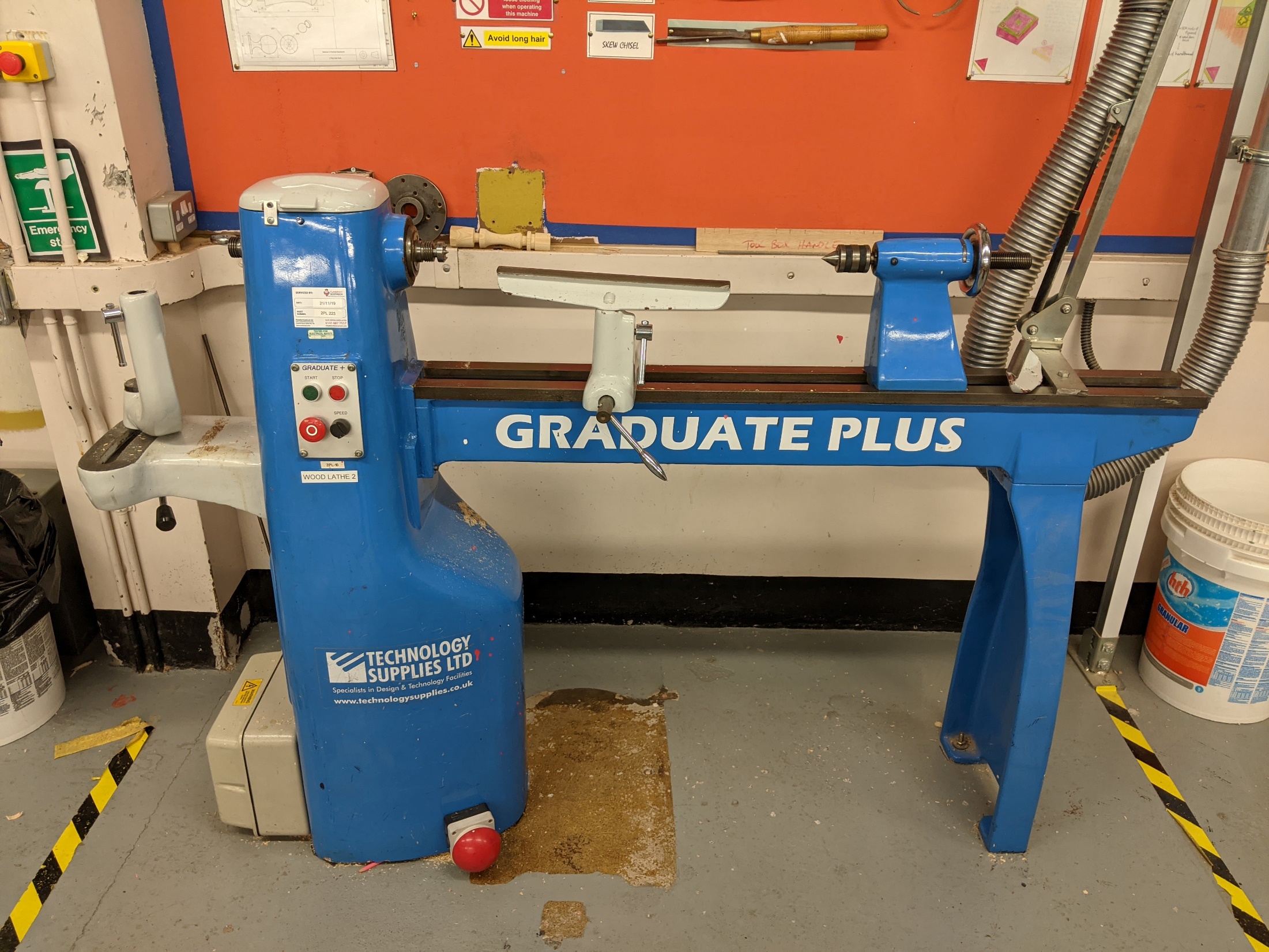 Headstock
Forked Centre
Revolving Centre
Tailstock
Tool Post
Faceplate
Tool Rest
?
?
On/Off Switch
Speed Control
Parts of a Woodturning Lathe
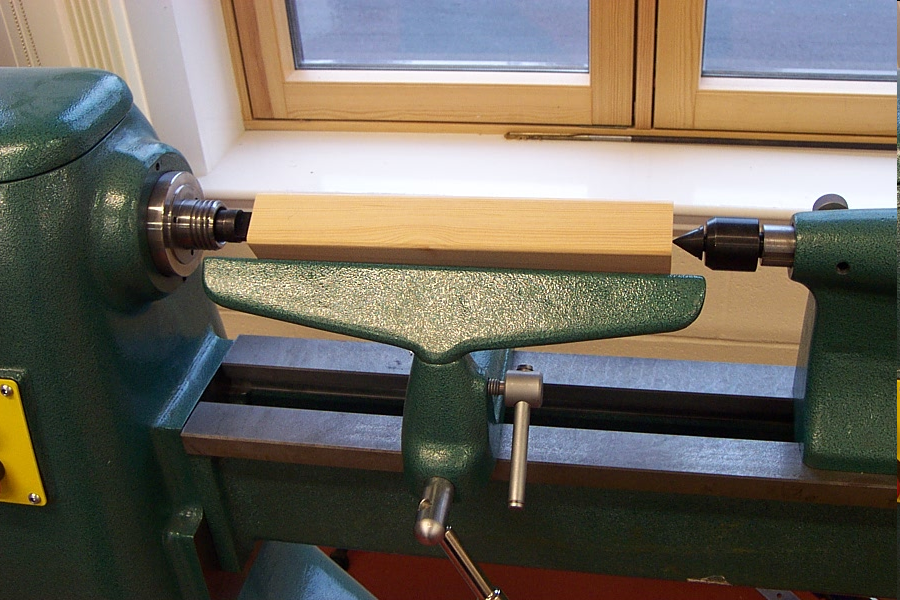 When turning between centres, the work piece is held between a Forked Centre and a Revolving Centre
?
?
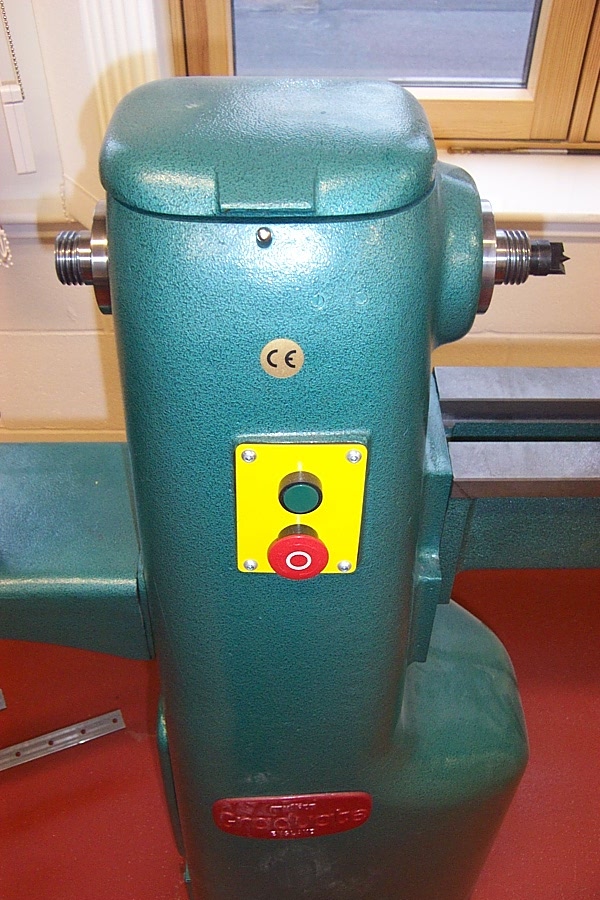 Headstock
?
This supports one end of the work piece.  
It contains the driveshaft as shown below.
?
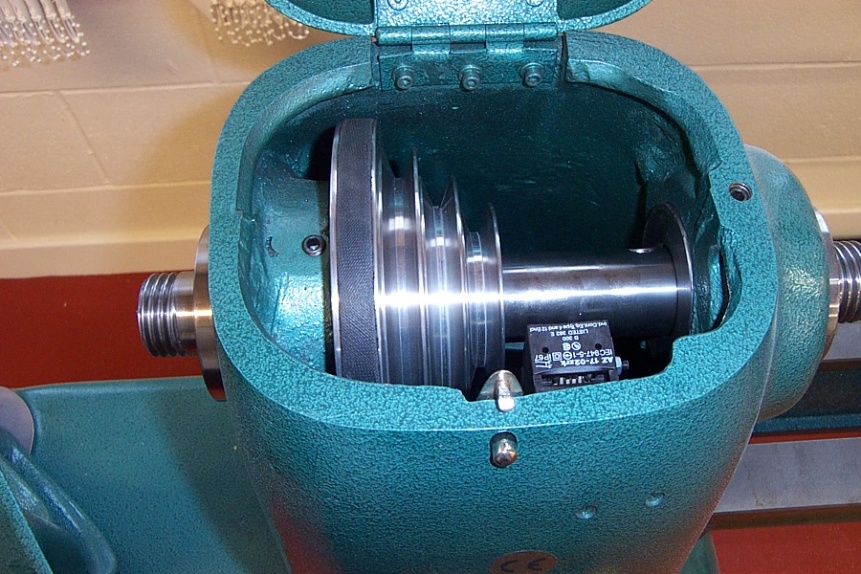 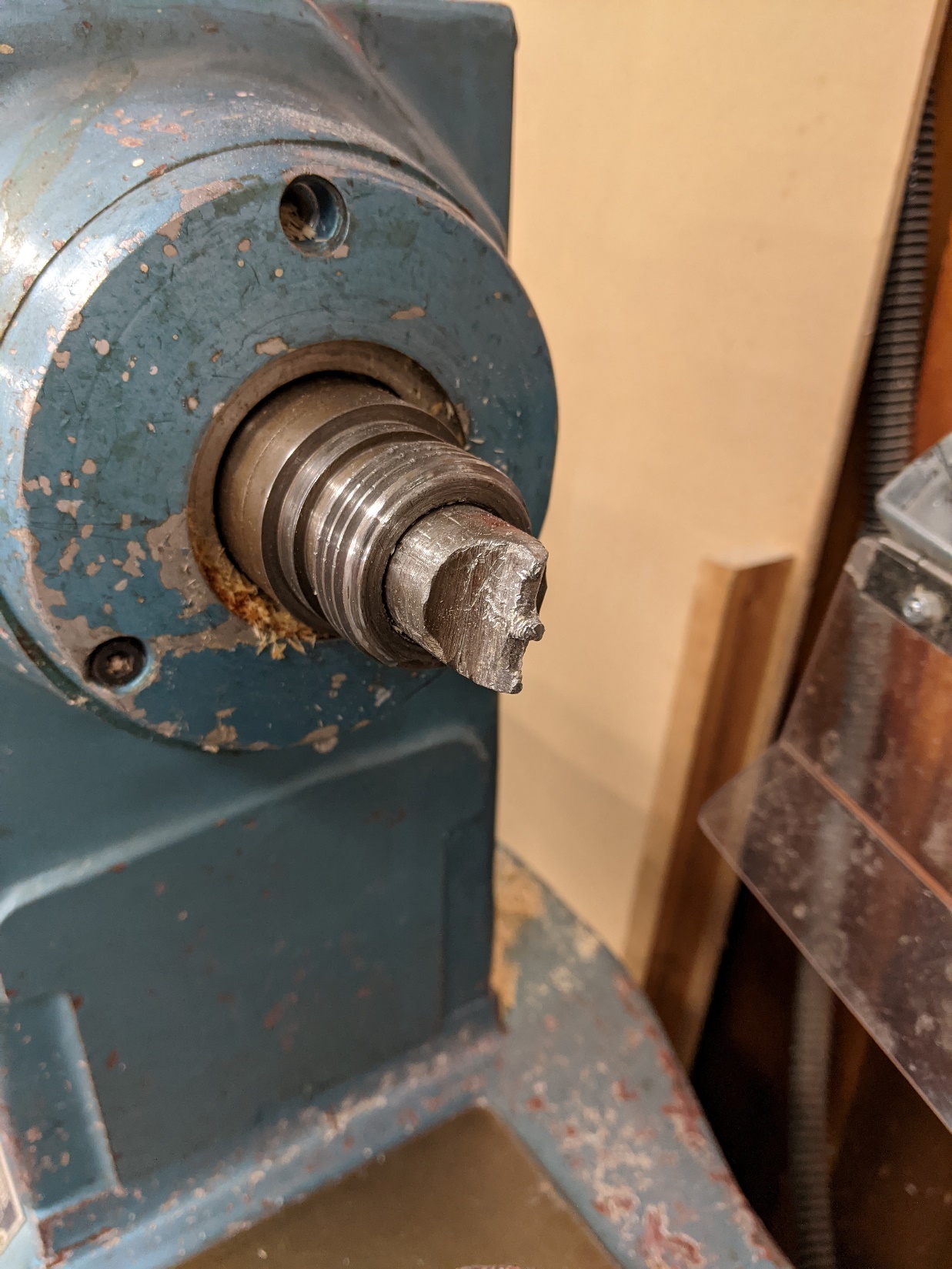 Forked Centre
The Headstock can be fitted with a Forked Centre to support one end of the work piece when turning between centres.
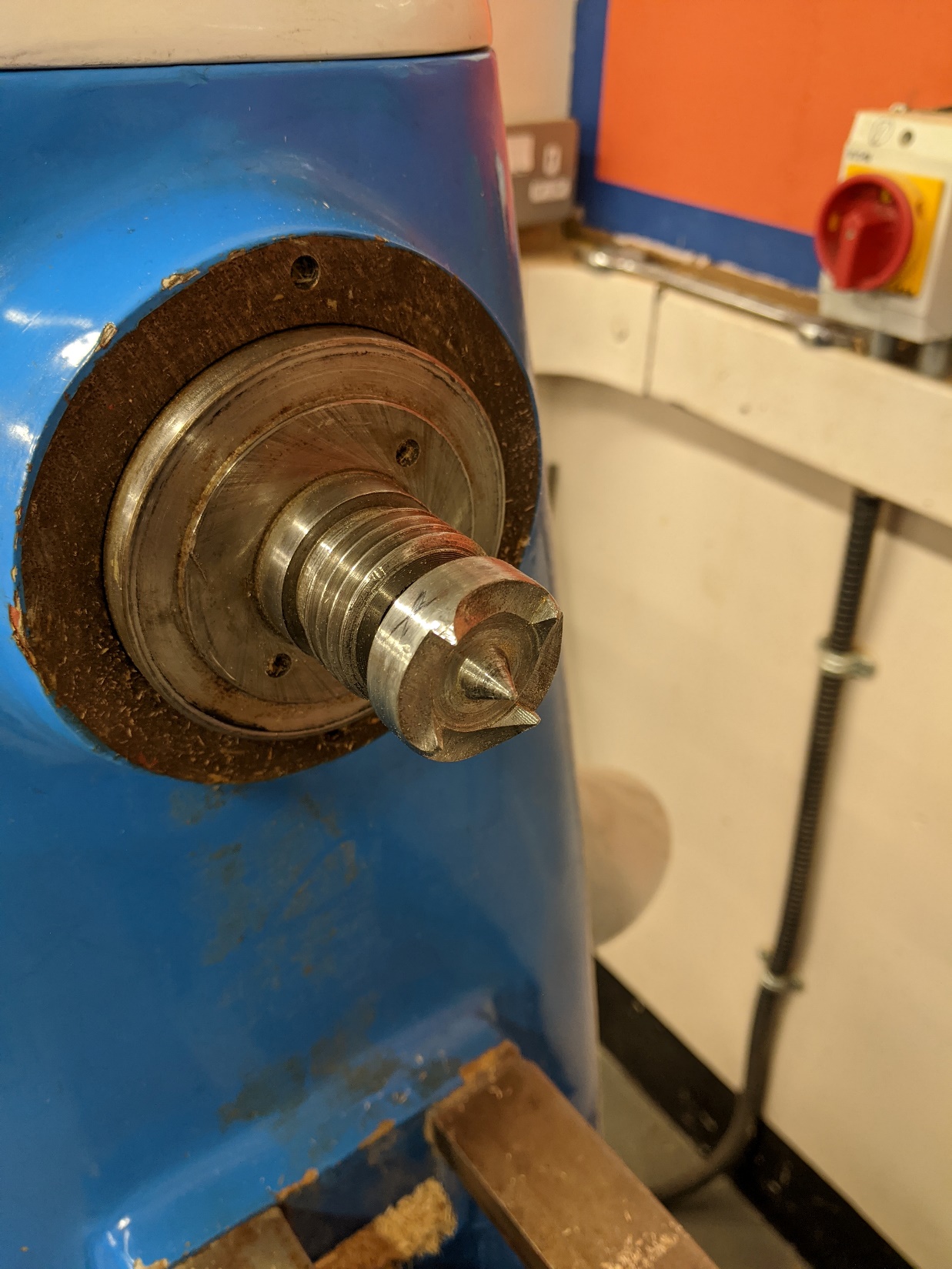 Butterfly Centre
The Headstock can be fitted with a Butterfly Centre to support one end of the work piece when turning between centres.
This provides a greater grip that a forked centre.
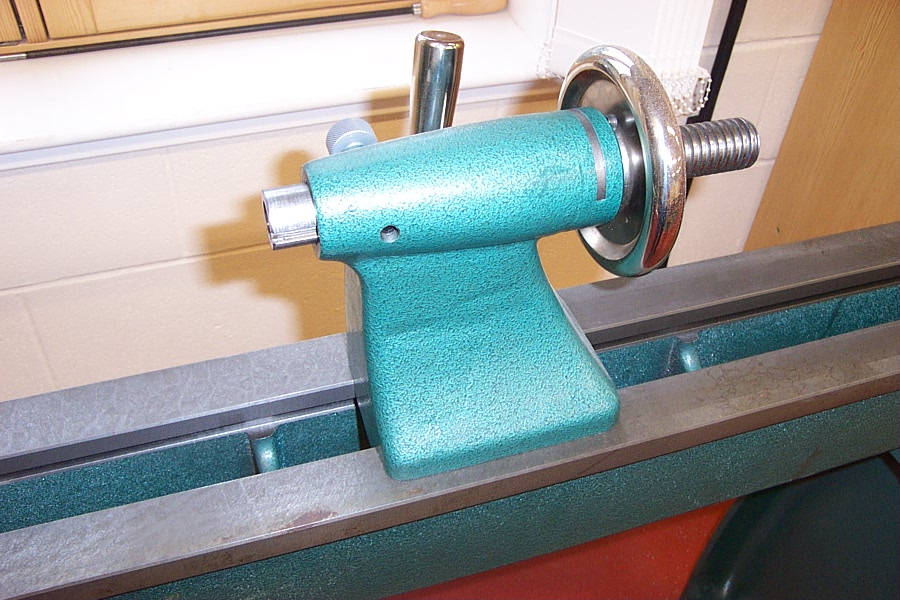 Tailstock Locking Lever
Tailstock
The tailstock supports the other end of the work piece.
Hand Wheel
Bed
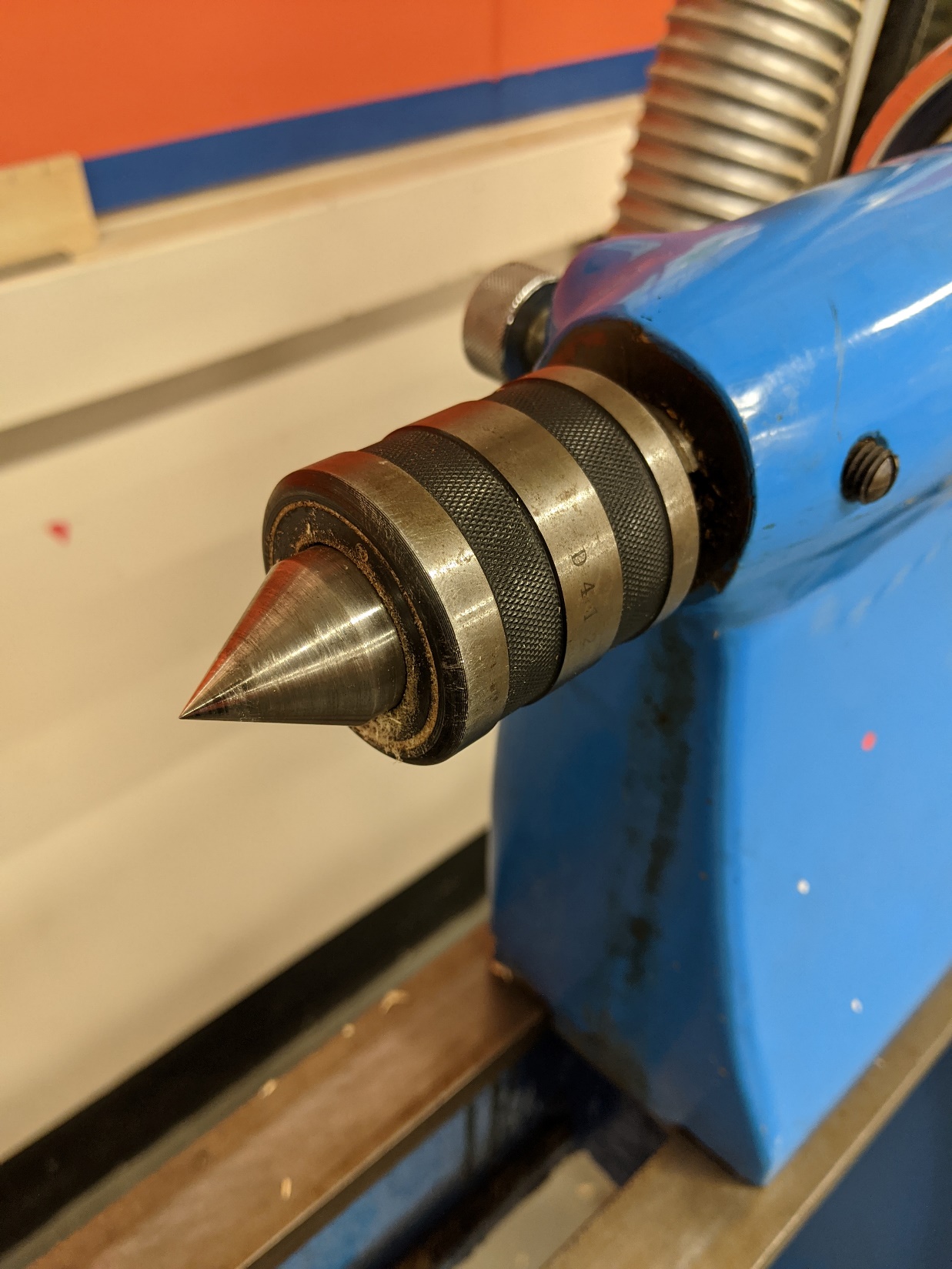 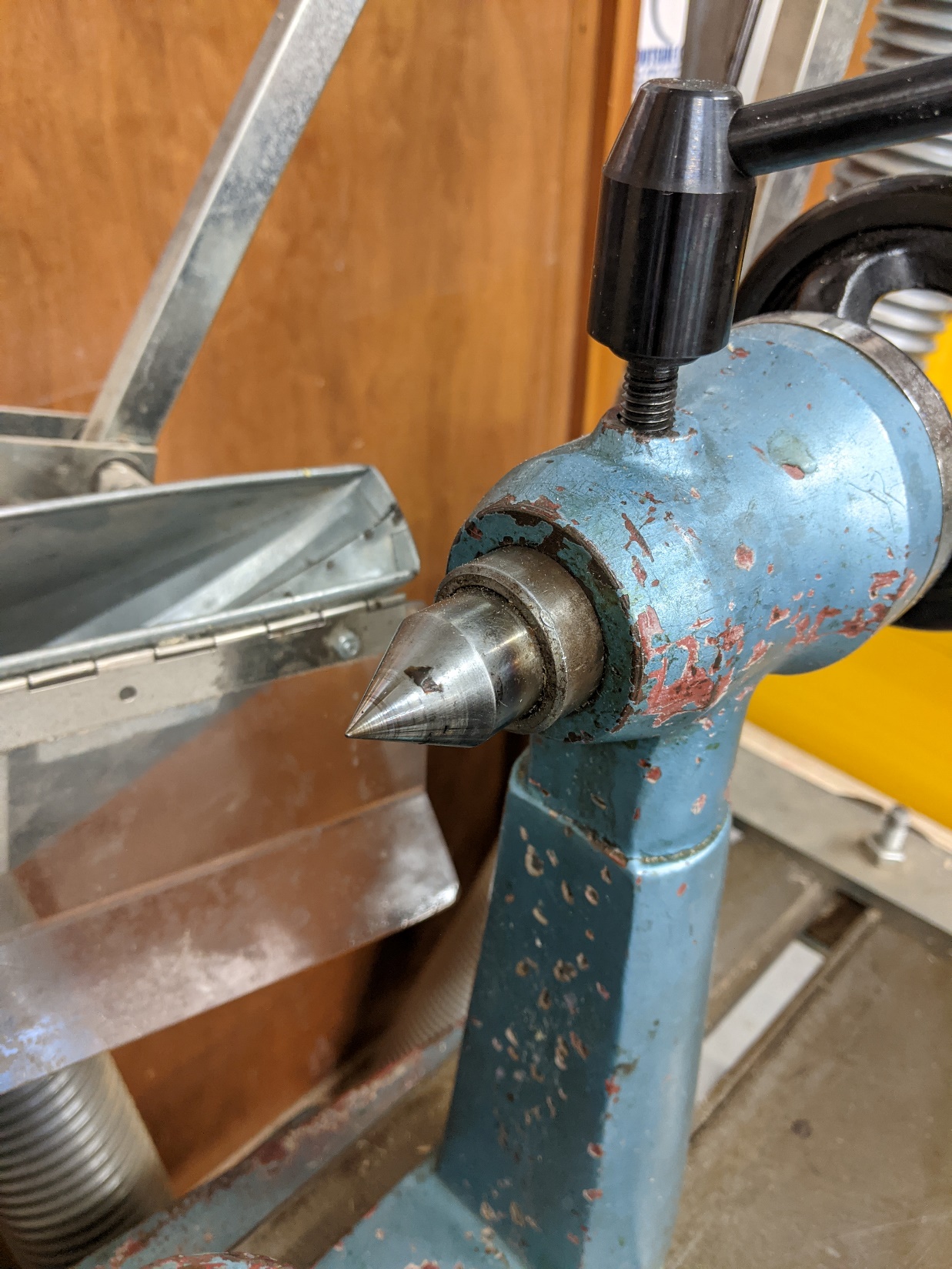 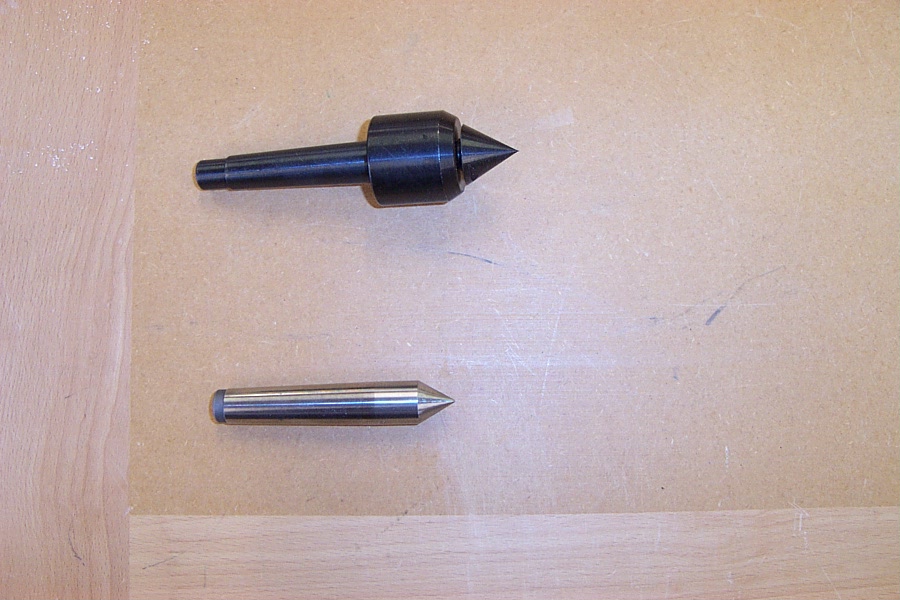 Revolving Centre
Dead Centre
Remains fixed, therefore friction may occur. Use wax to lubricate the centre.
Revolves as the wood turns.
Woodturning tools
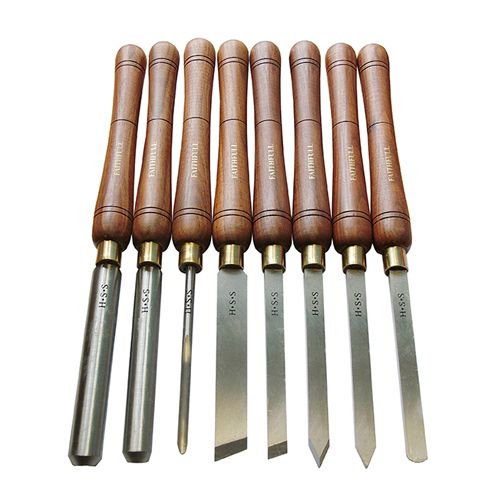 Wood turning tools are used to shape the work piece. 

Depending on what shape is required will ultimately determine what type of tool will be used. 

The tool rest is used to support the tools while shaping is being carried out.
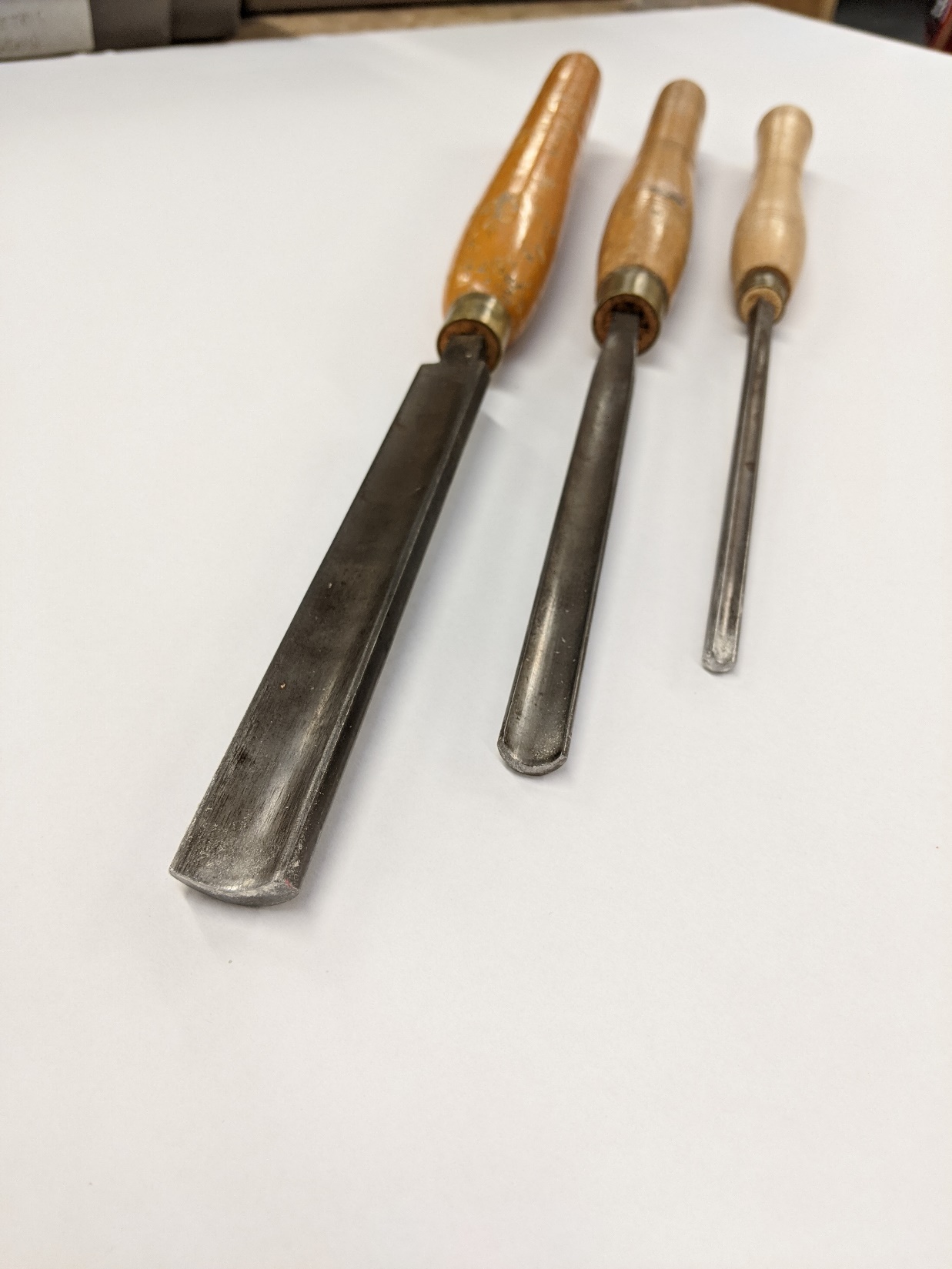 GOuge
The Gouge utilises a slicing action and can be used for both roughing down and fine finishing.
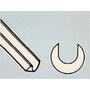 Cross Section
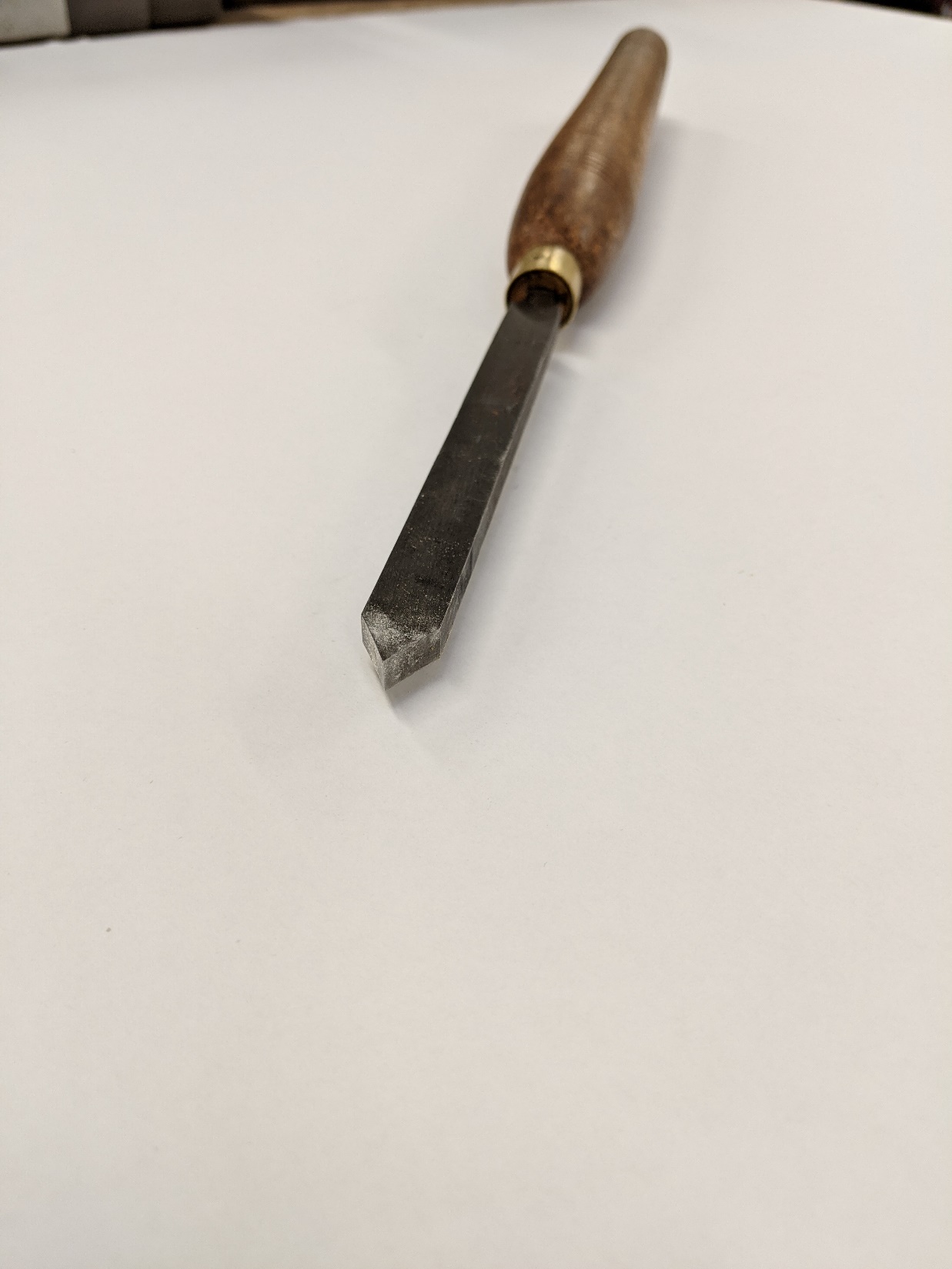 Parting chisel
The parting tool can be used to cut narrow slots in your work piece. It creates a gap in the wood and is used to cut off a section of the wood to an exact length (part off).
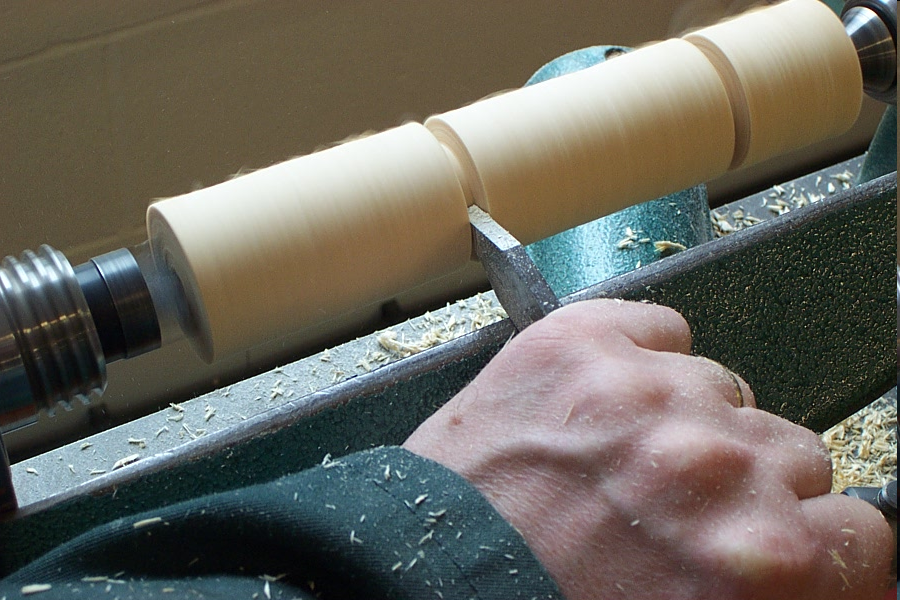 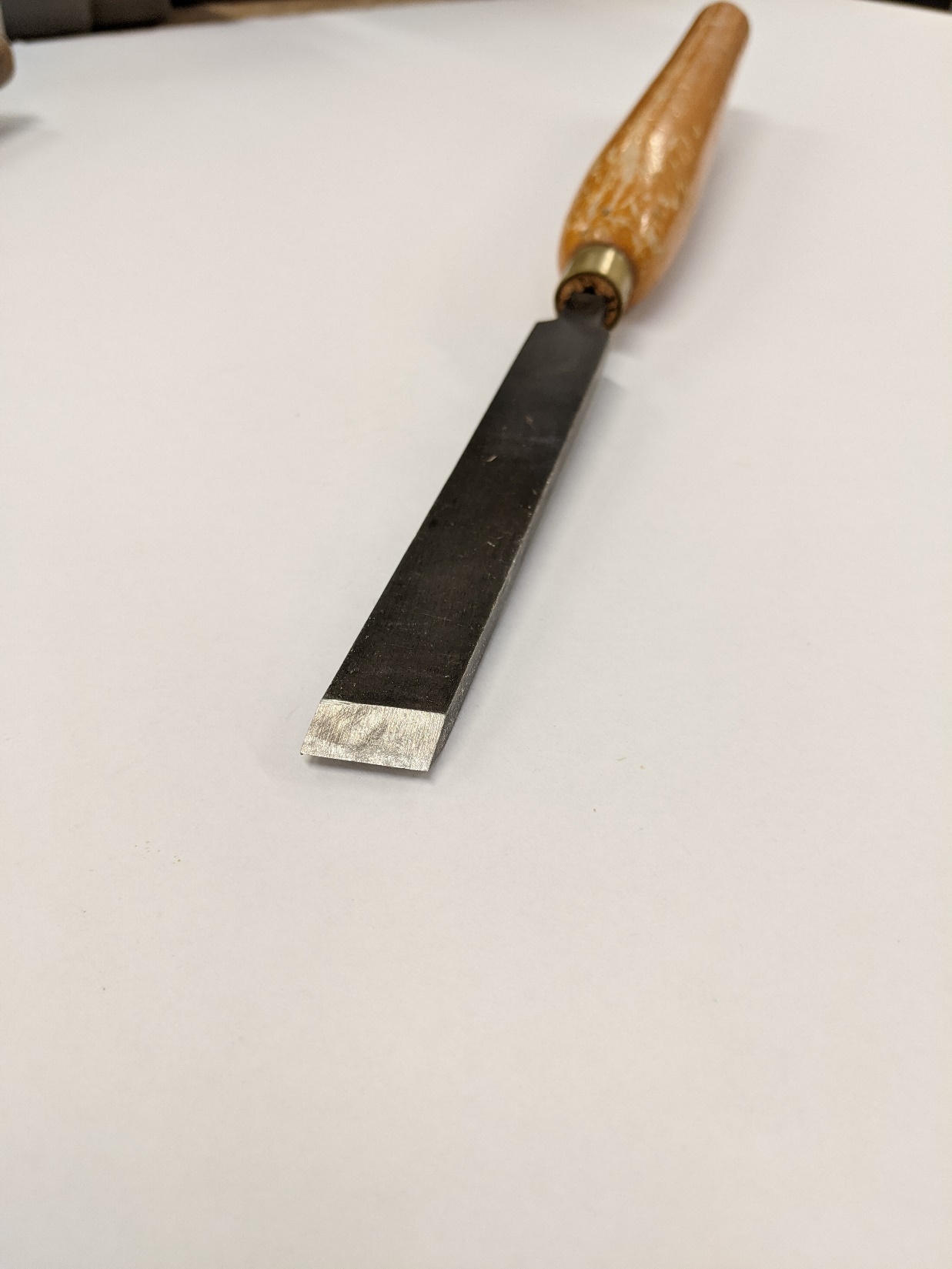 Skew chisel
The skew chisel can be used to produce a very smooth finish. They are basic chisels used in spindle turning for cutting beads, shearing the ends of boxes or cylinders and smoother the edges.
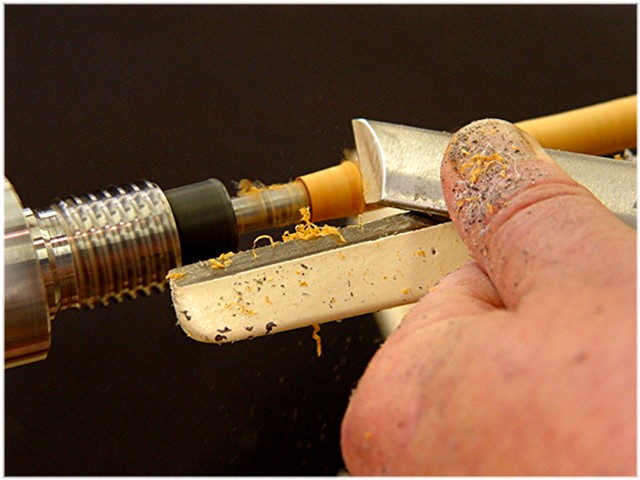 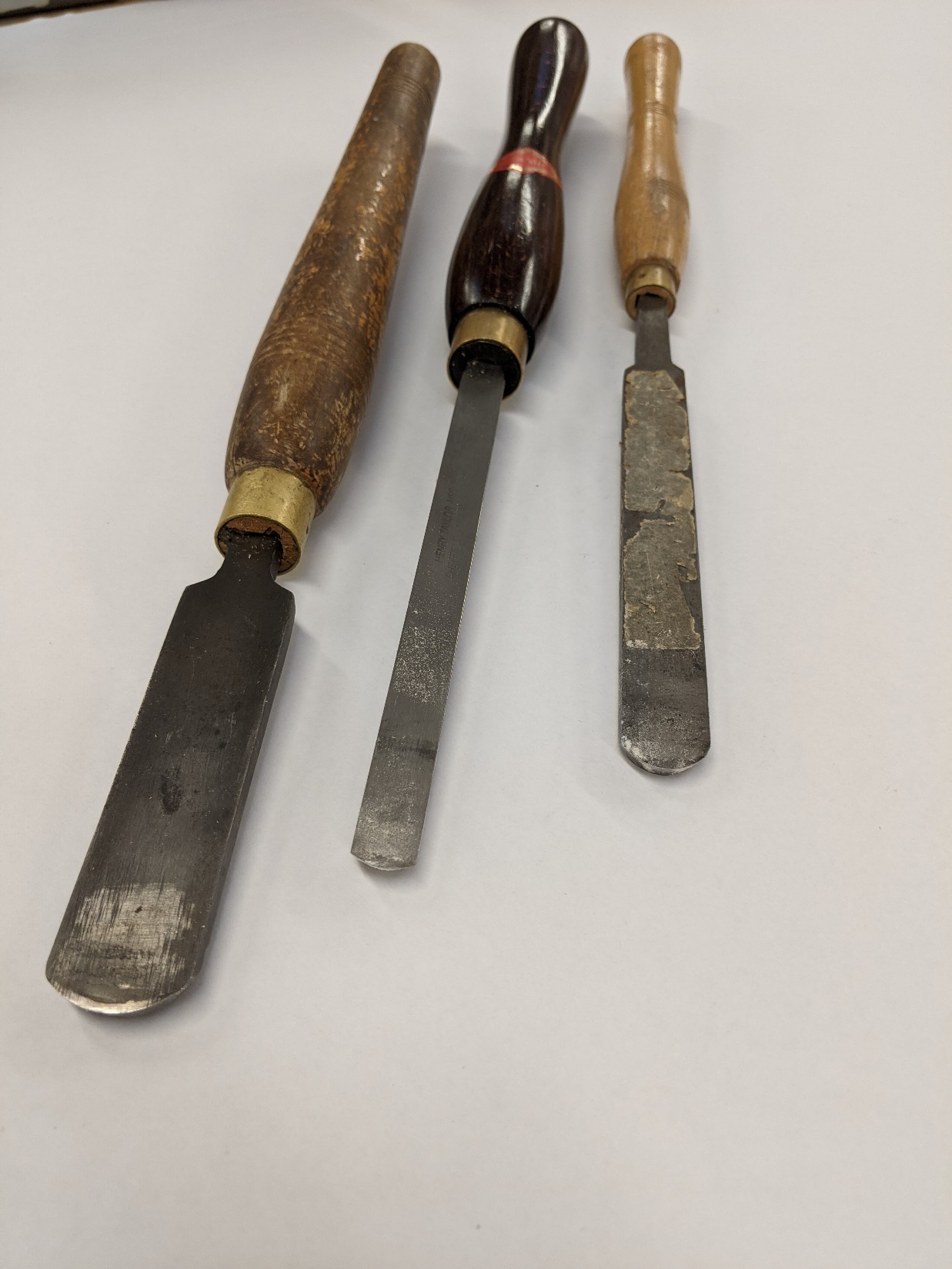 scraper
Scrapers are among the easiest lathe tools to use however as the name suggests the tool scrapes rather than cuts and can leave a rather rough finish.

Scrapers are available in a wide range of shapes and sizes.
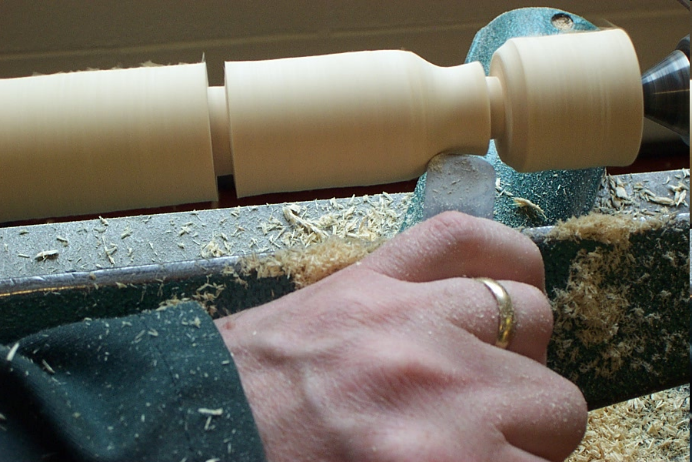 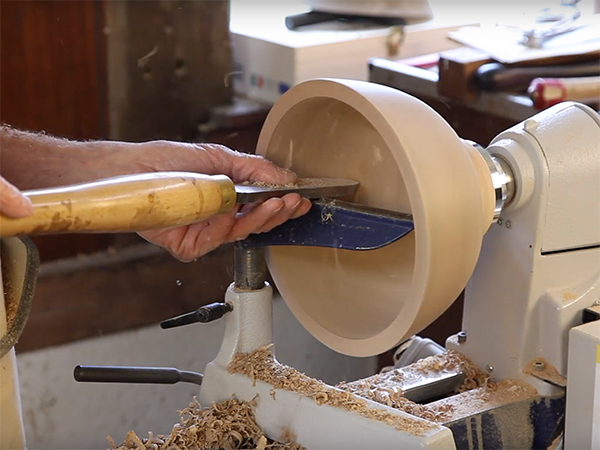 faceplate
A Faceplate is used to attach a wood blank to the lathe when making, for example, a bowl.
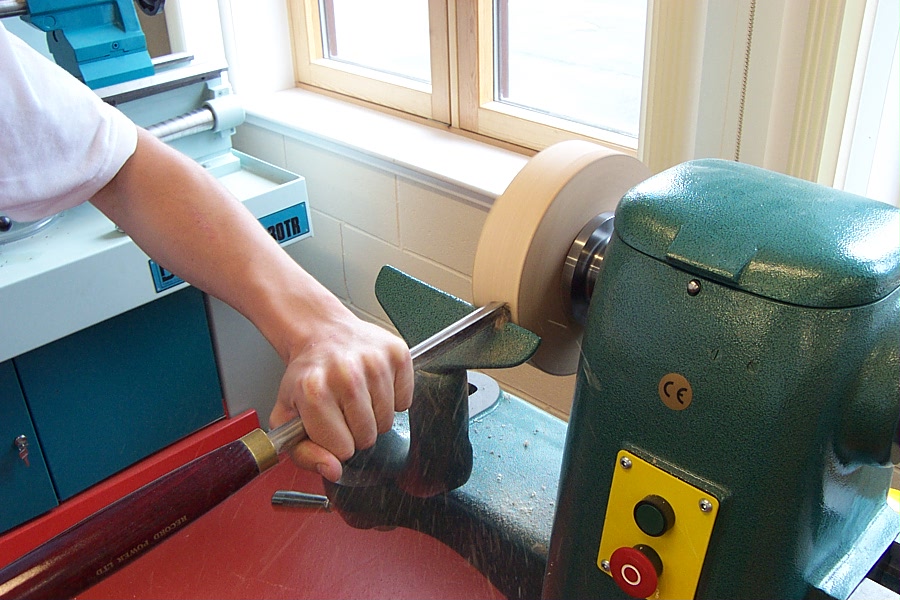 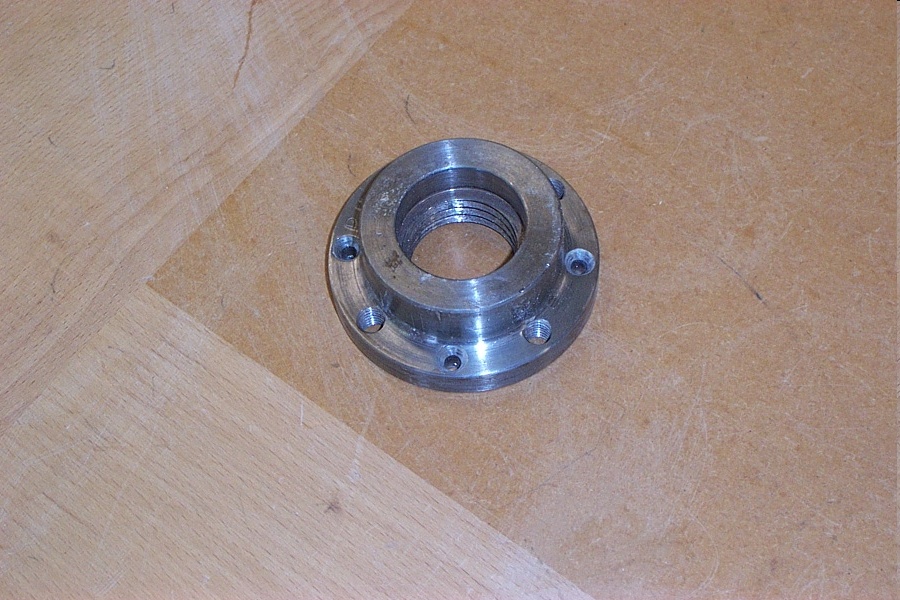 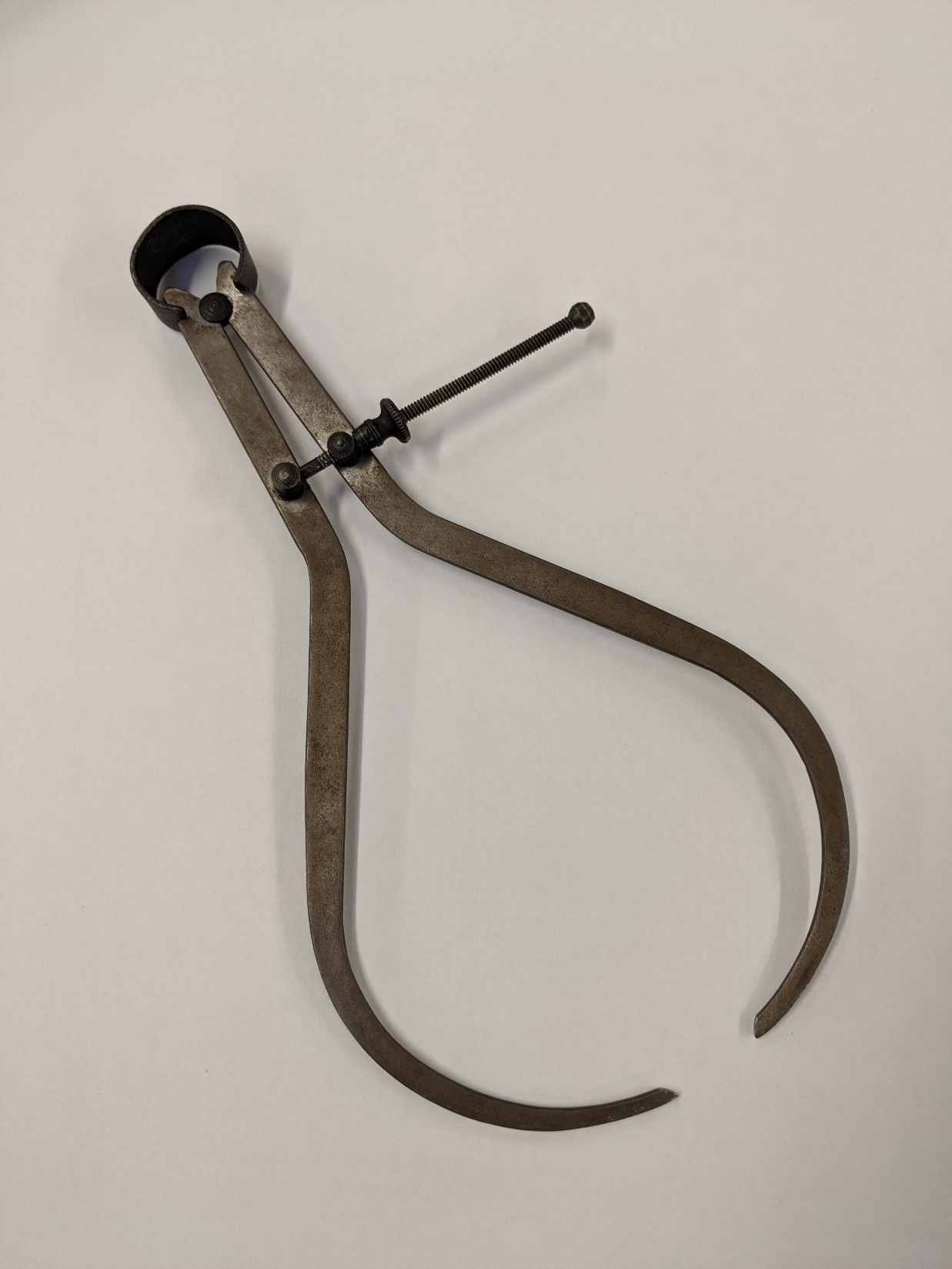 Outside callipers
The callipers are used to check the outside diameter of various objects.

Once set, the size between each leg can be read using a steel rule.
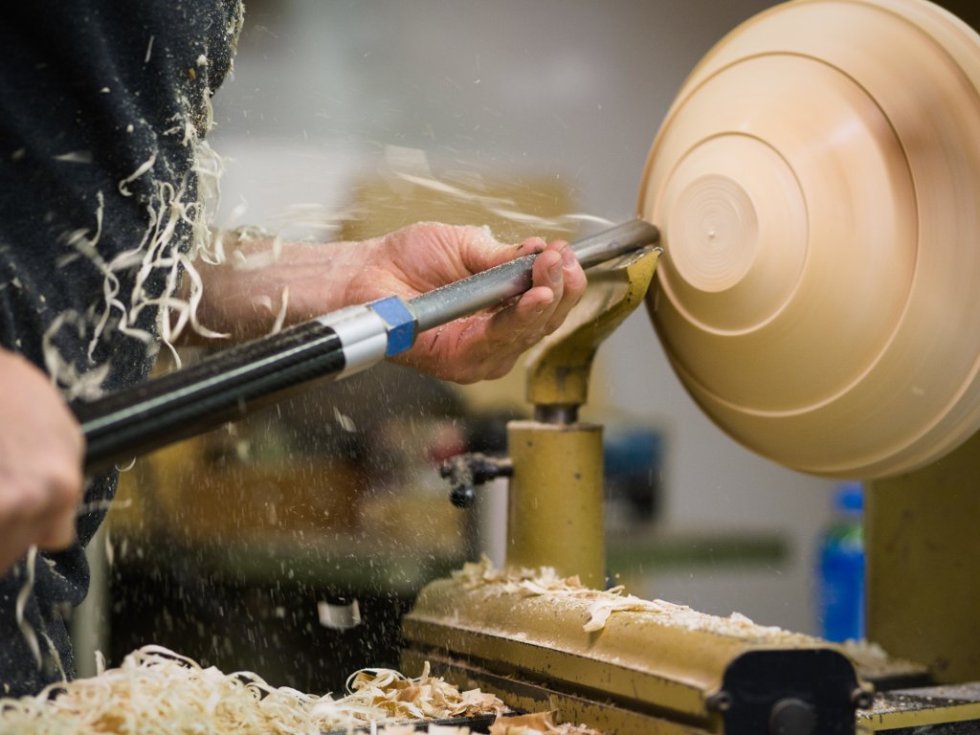 Preparing a blank for turning
The wood lathe is a machine used to create cylindrical objects in wood, i.e. wooden bowls, table legs, etc. 

A piece of wood is secured between two points called the HEADSTOCK and the TAILSTOCK.

The HEADSTOCK has a motor
enclosed and is therefore the end which actually turns the wood.

The surface finish of the wood being turned can be improved by increasing the speed of the lathe.
Preparing a length of wood for turning
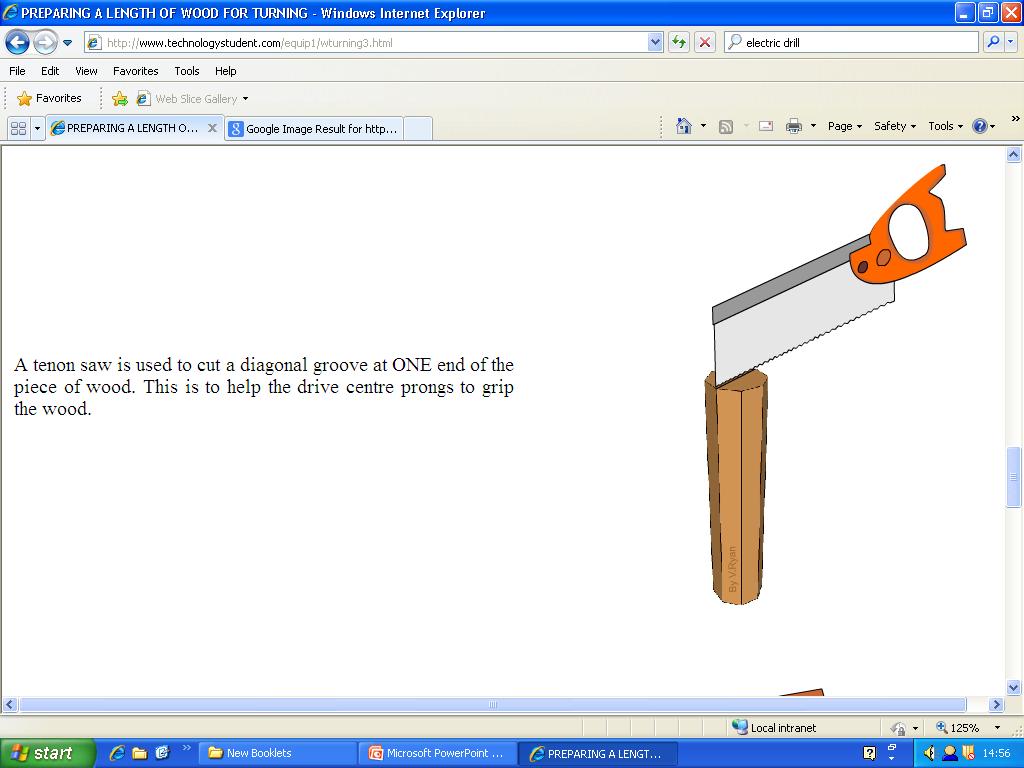 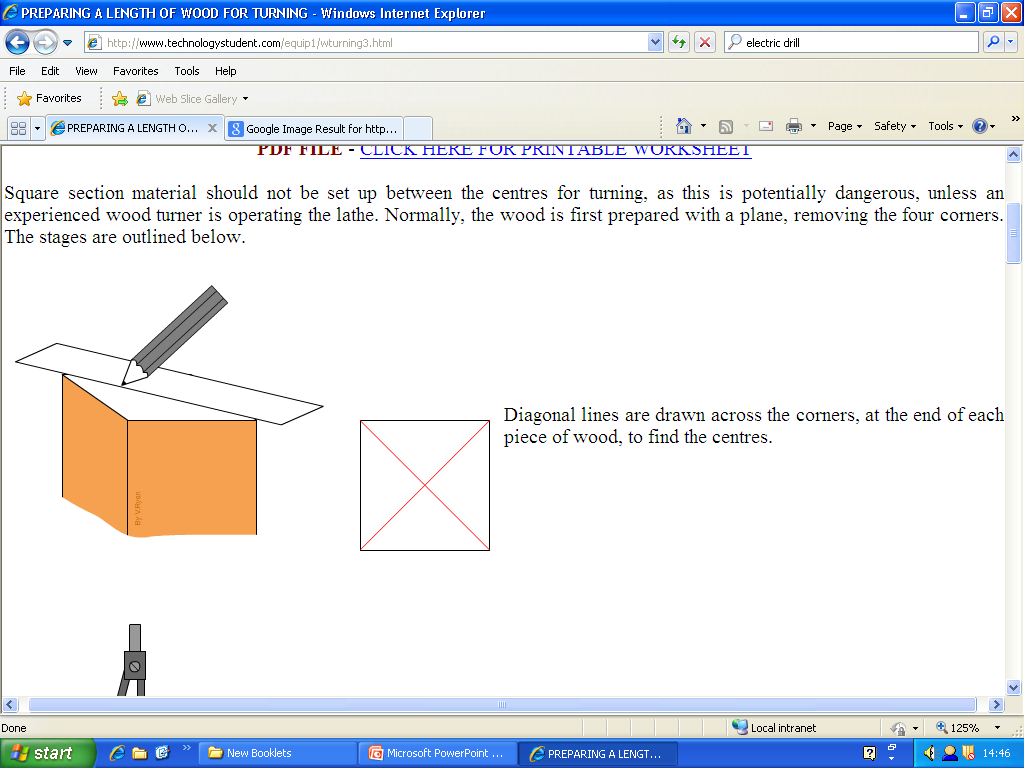 Use Tenon Saw to cut a diagonal groove to one end of the piece of wood. This helps the centre prongs to grip the piece of wood
3.
1.
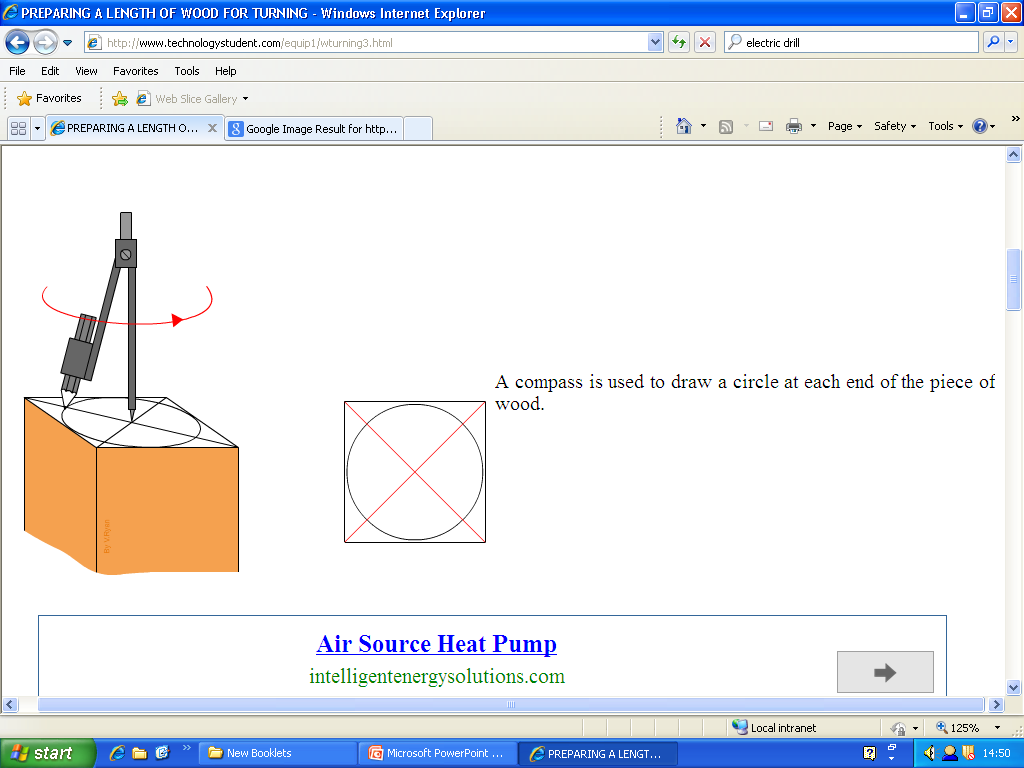 2.
The drive centre is hammered into position at the grooved end using a mallet
4.
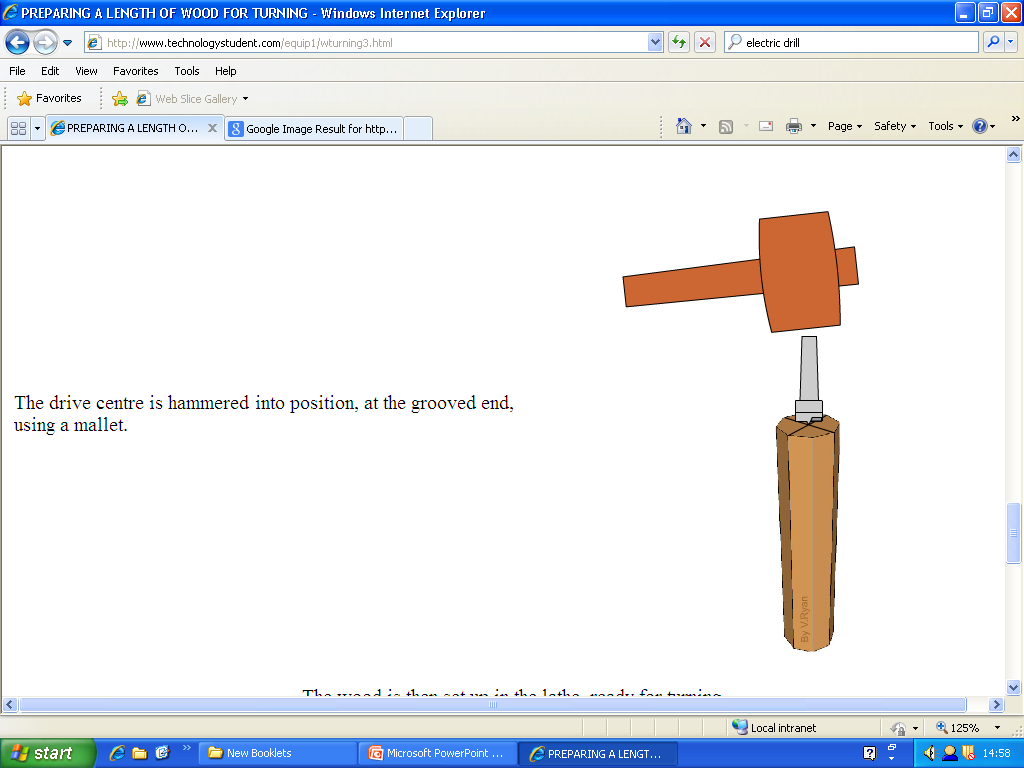 Using compass, draw circle to mark in shape
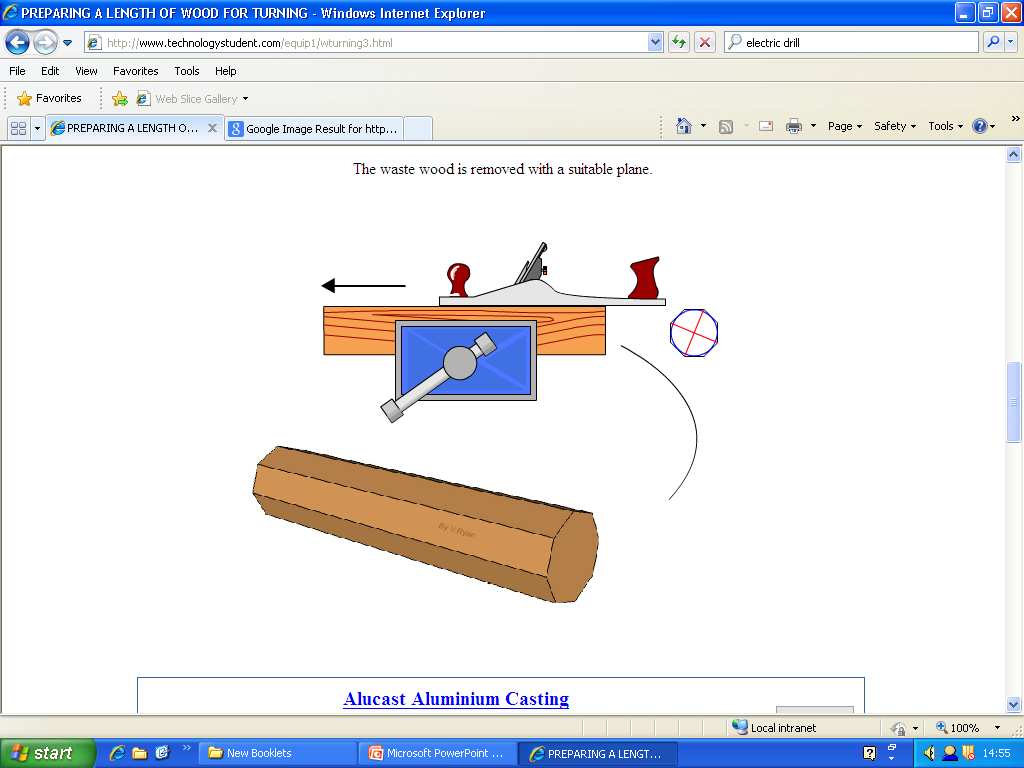 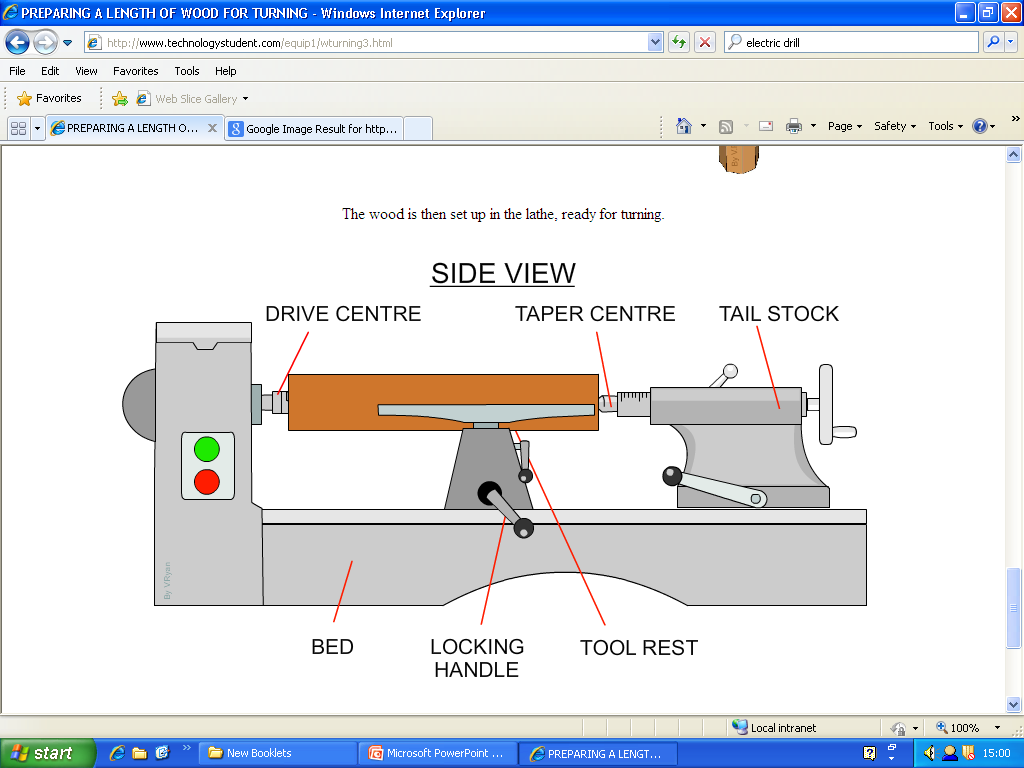 5.
6.
Remove waste wood using suitable plane
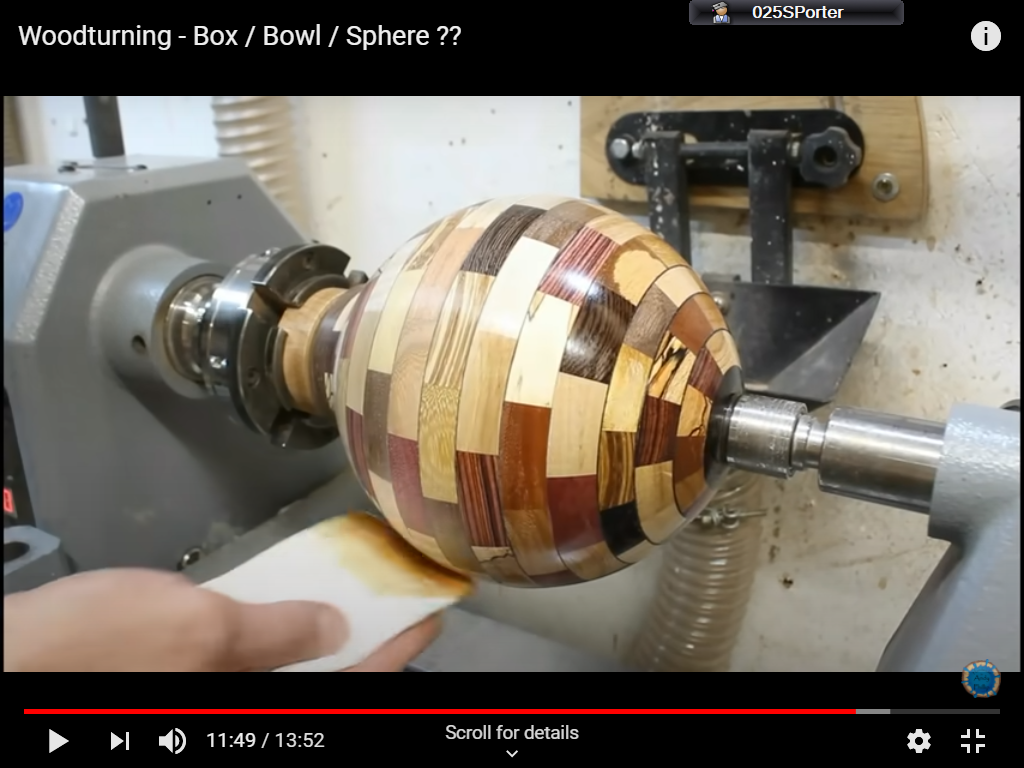 Marking out and turning
After preparing the wood for turning, there are a number of processes to be carried out to make your final product (e.g. the coat pegs you have been working on).
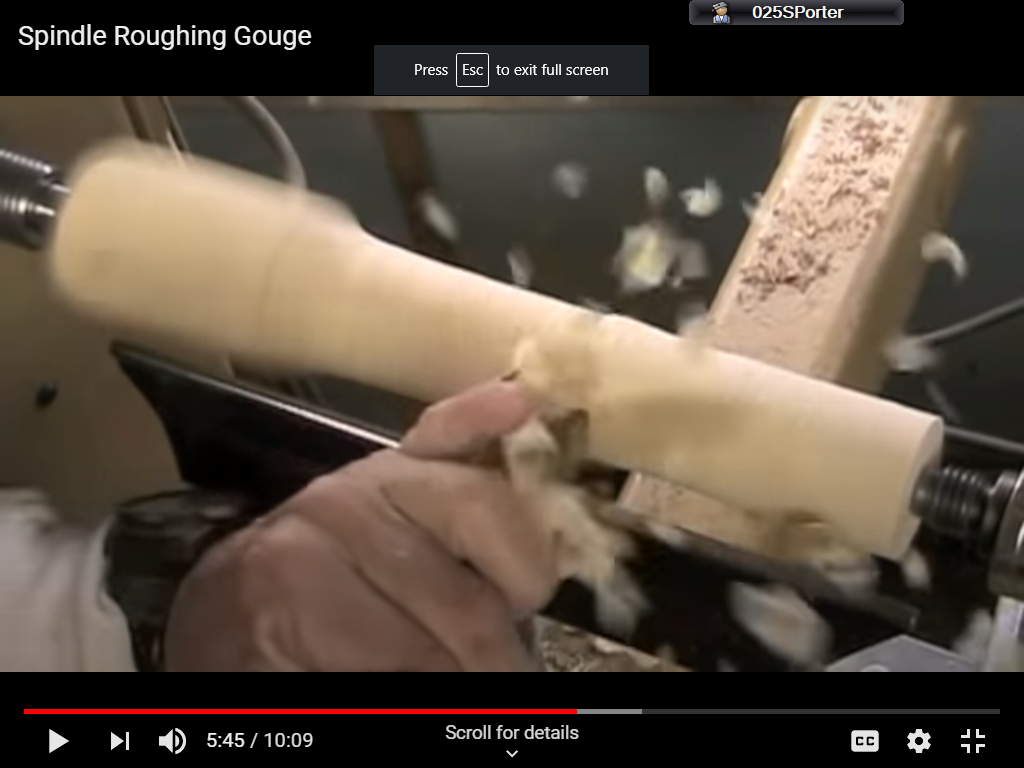 Use the roughing gouge to turn the wood into a cylinder
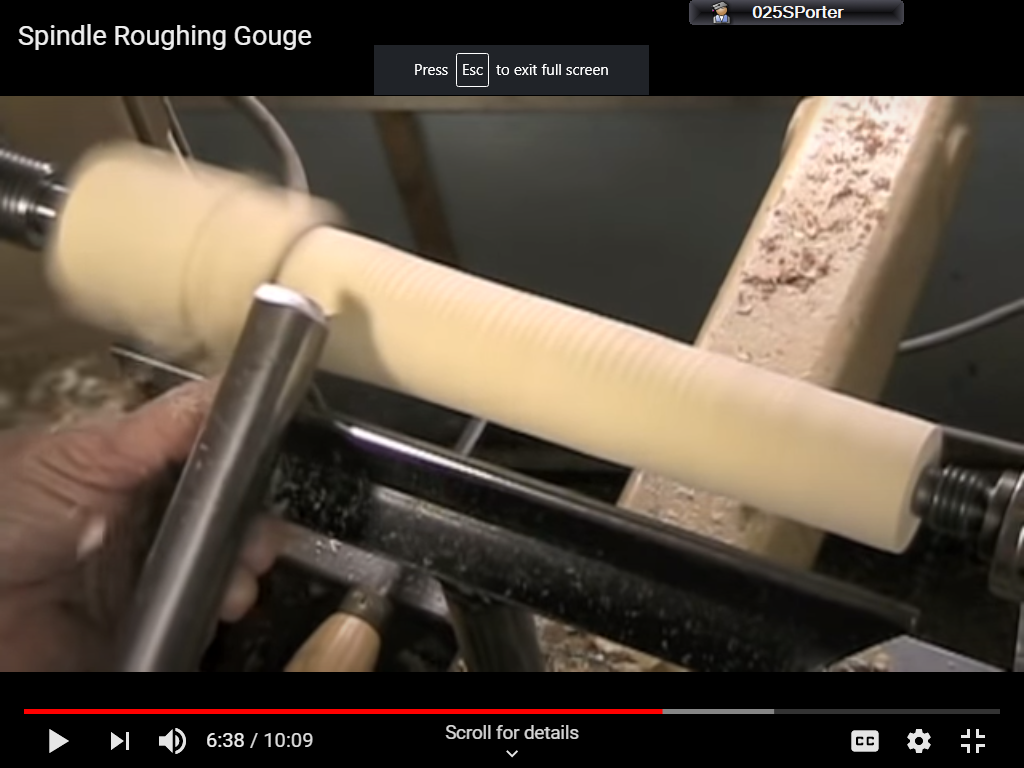 Reduce diameter required for your piece
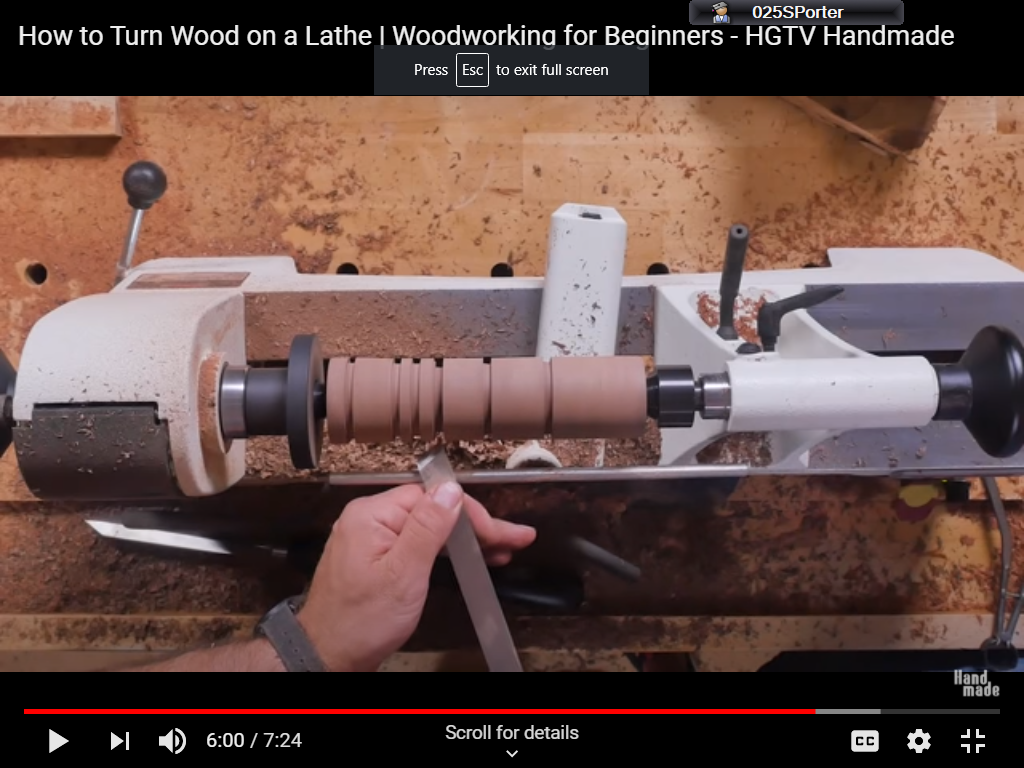 Mark out features on wood using a pencil and steel rule
Ensure there is sufficient waste wood near centres
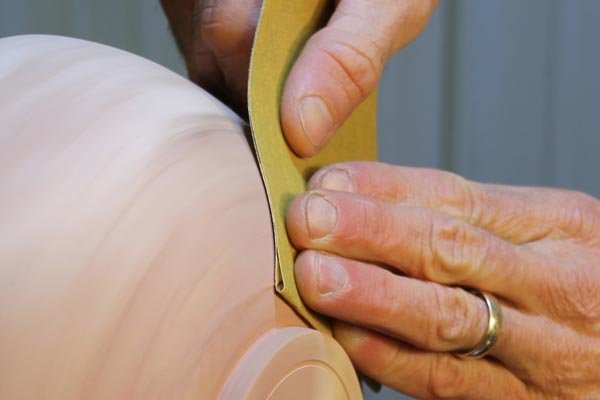 When complete, ensure a smooth surface with sand paper
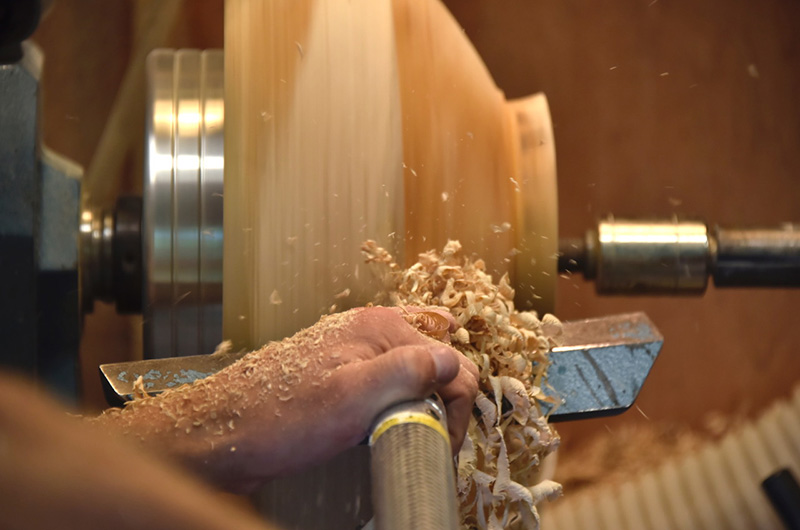 For additional smoothness, use leftover shavings. This is called “burnishing.”
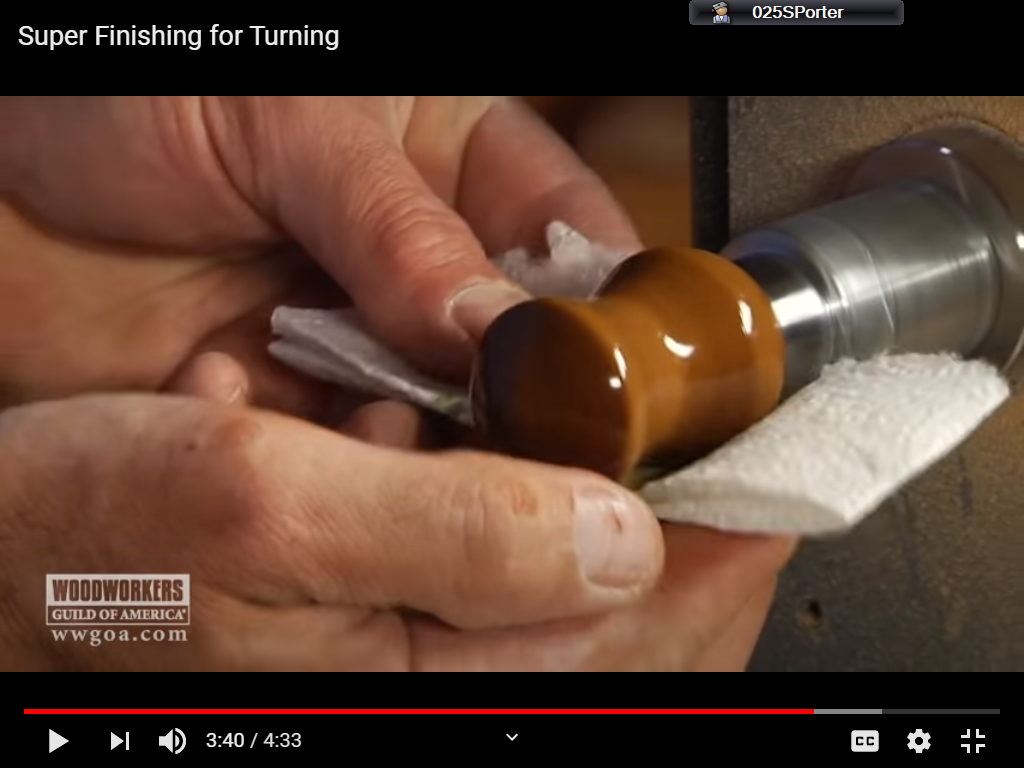 Add varnish, wax or other finished to the wood whilst it is still on the lathe
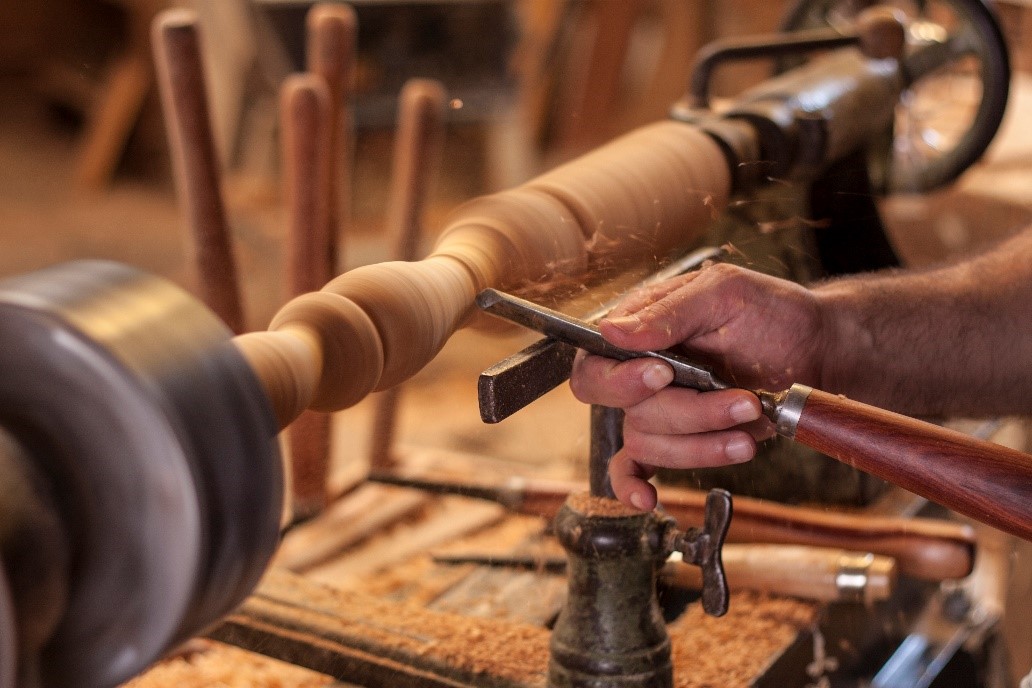 Remove the pieces using the parting chisel, skew chisel or sawing
safety
?
https://www.youtube.com/watch?v=IiLNIM3JUlg
Wear a face shield/goggles

 No loose clothing/hair

 Ensure extraction is on

 Hold the tools correctly

 Remove debris regularly

 Hands clear of faceplate/centres
Personal safety
There are a number of safety checks to be carried out, both on the wood lathe itself and personal safety checks. 

What PERSONAL safety checks should you carry out before working on the wood lathe?
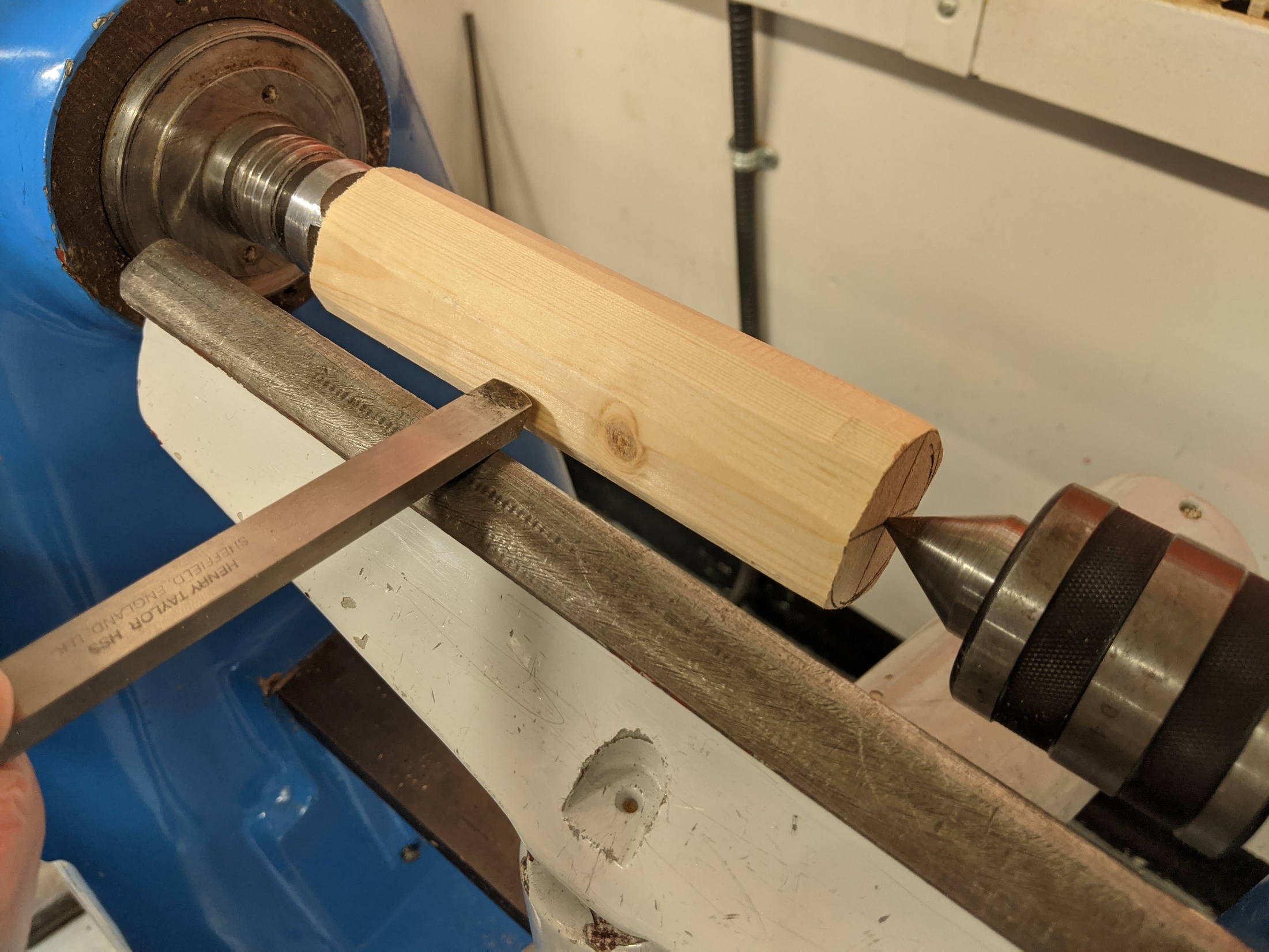 MACHINE safety
What MACHINE safety checks should you carry out before working on the wood lathe?
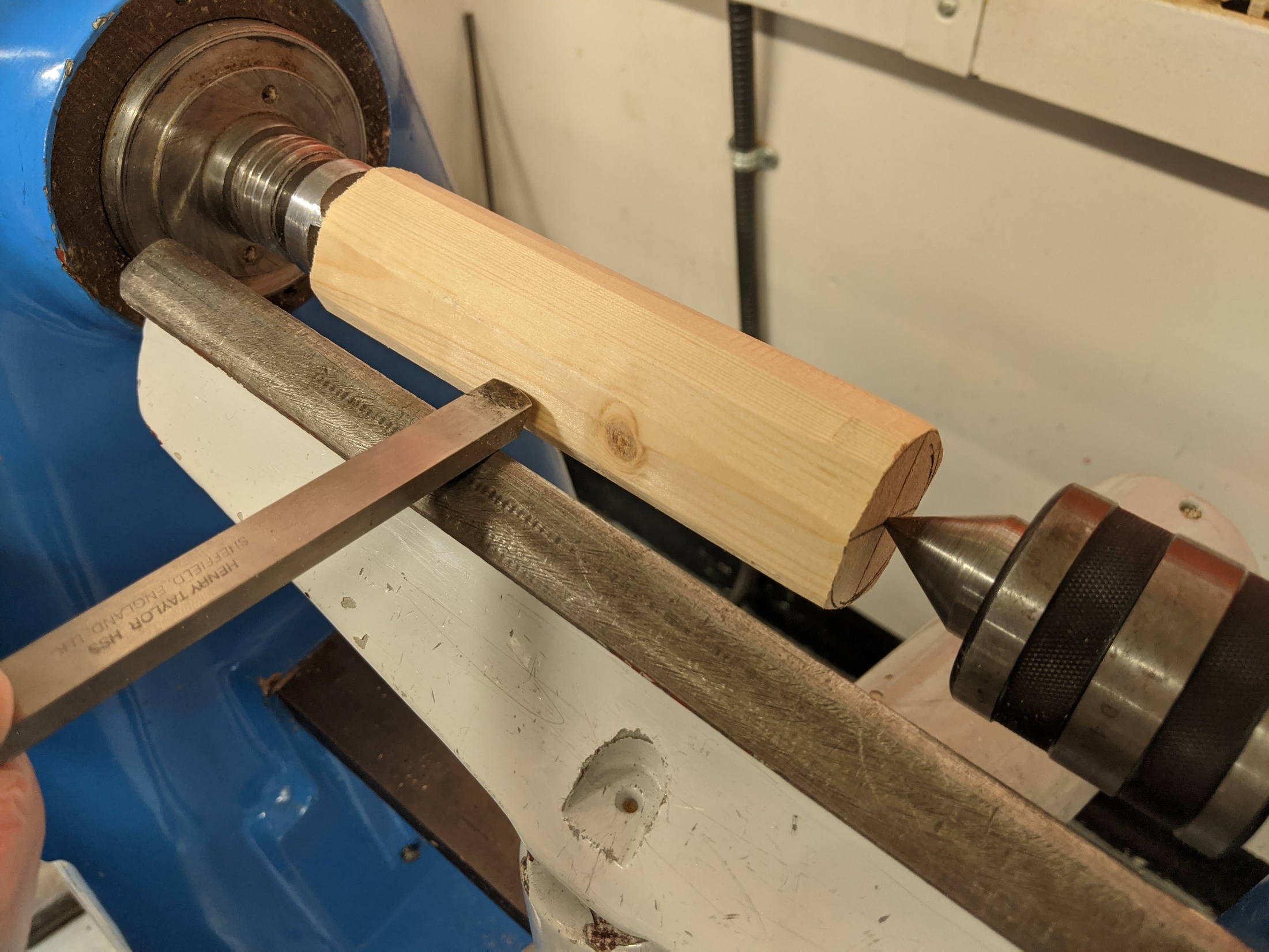 Wood is securely attached to centres
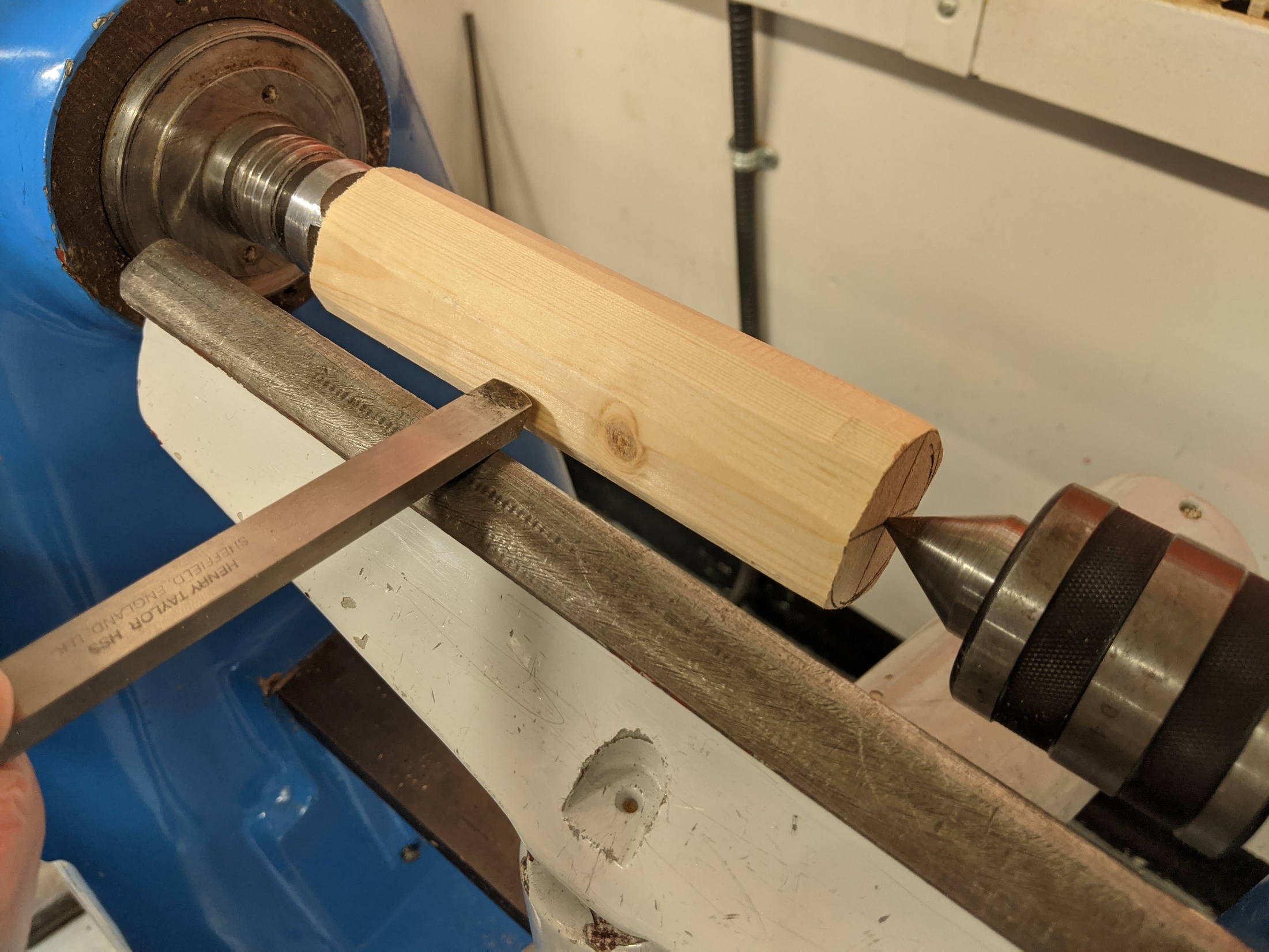 Small a gap as possible between wood and tool rest
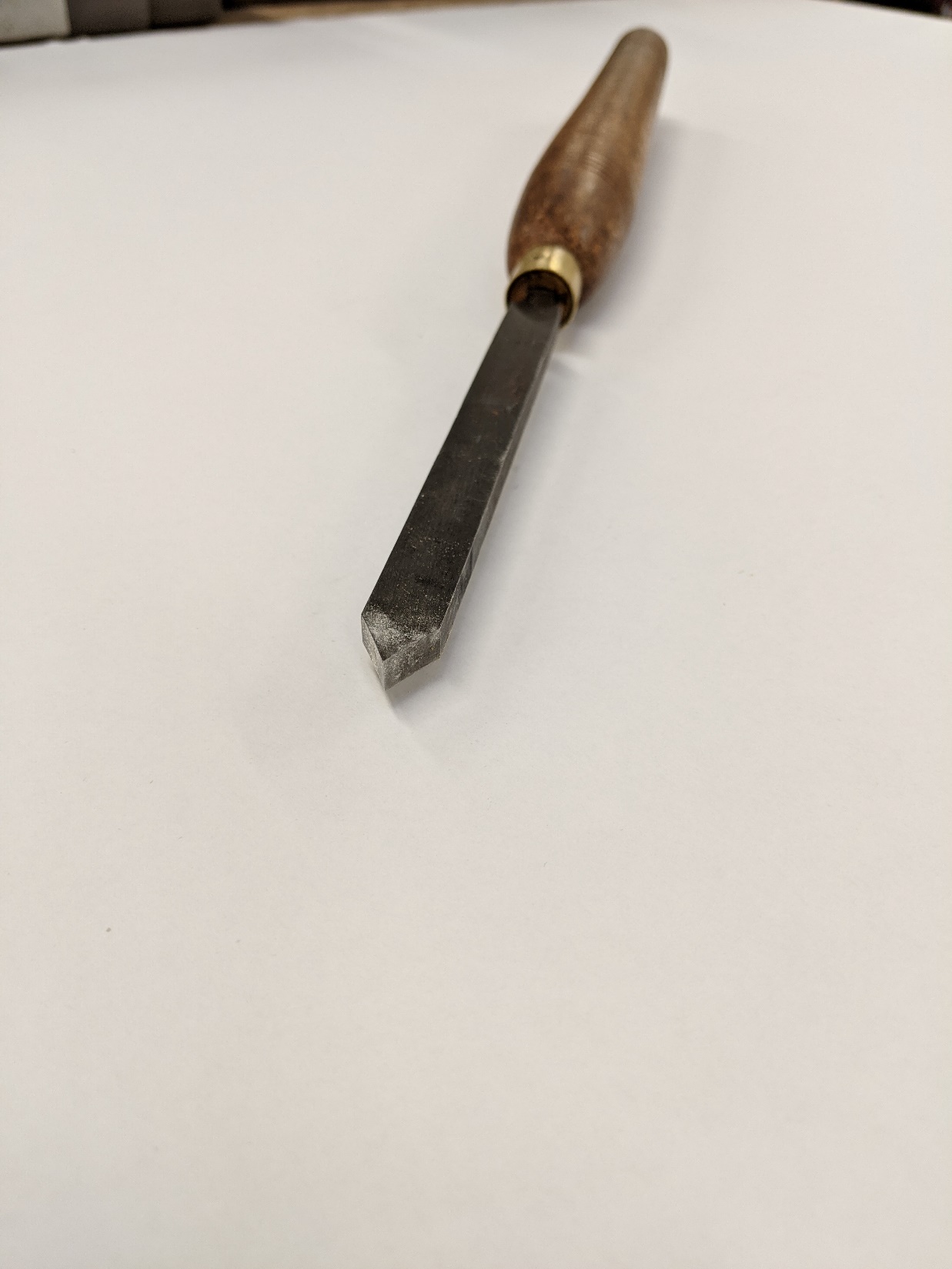 Chisels are kept sharp to ensure a good cut and to avoid accidents
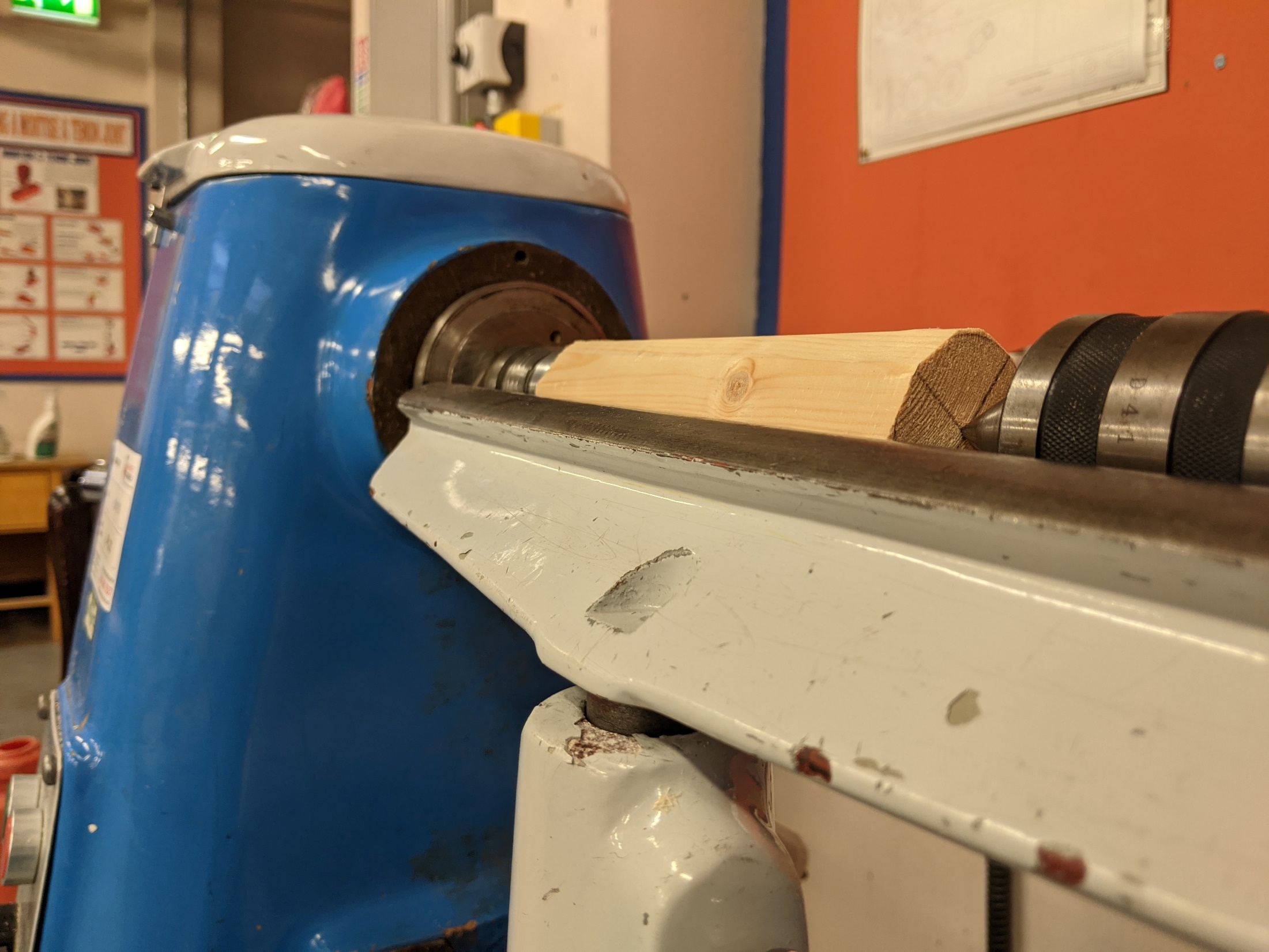 Tool rest centrally aligned with work piece
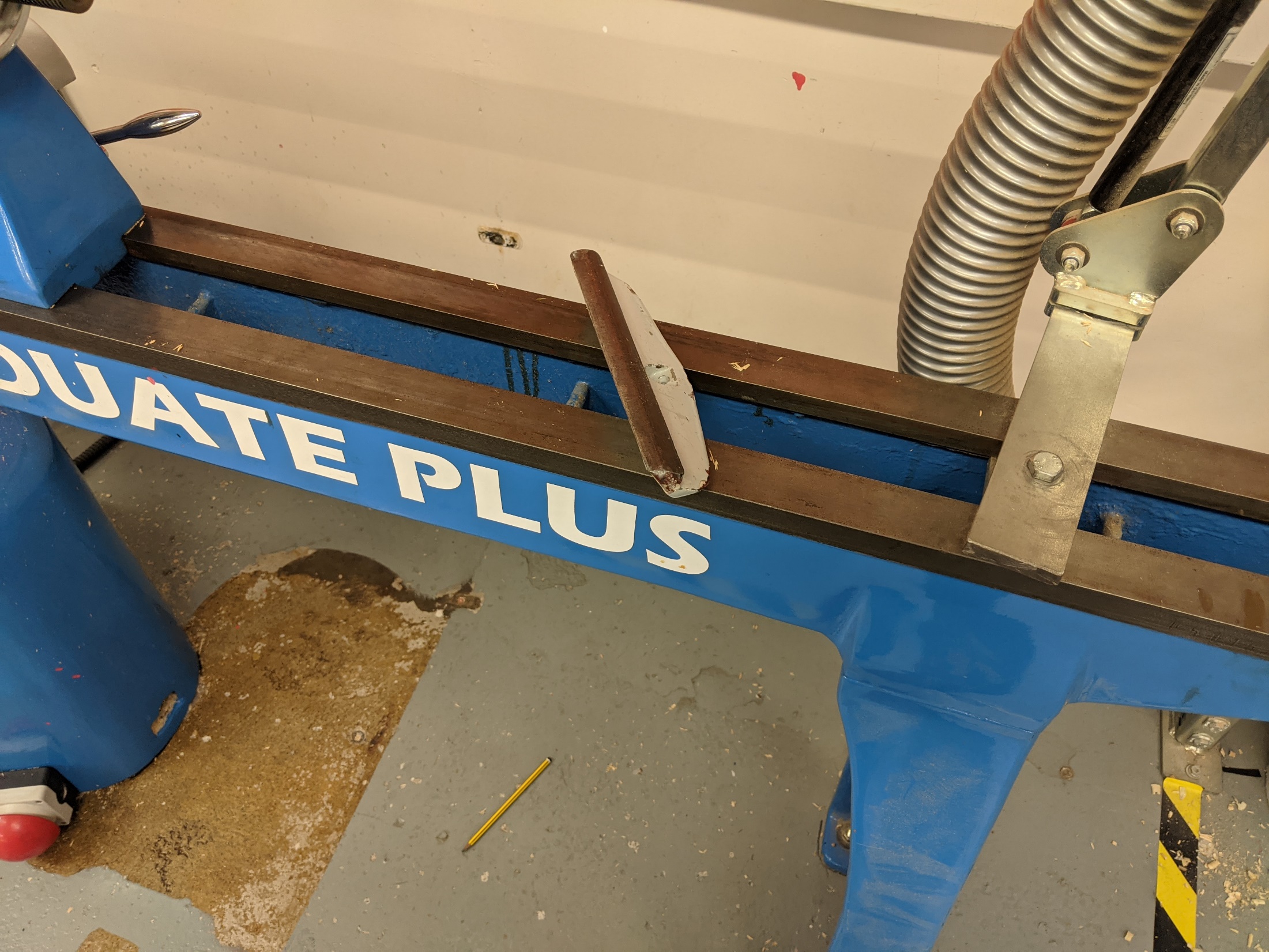 Nothing should be left on the lathe bed
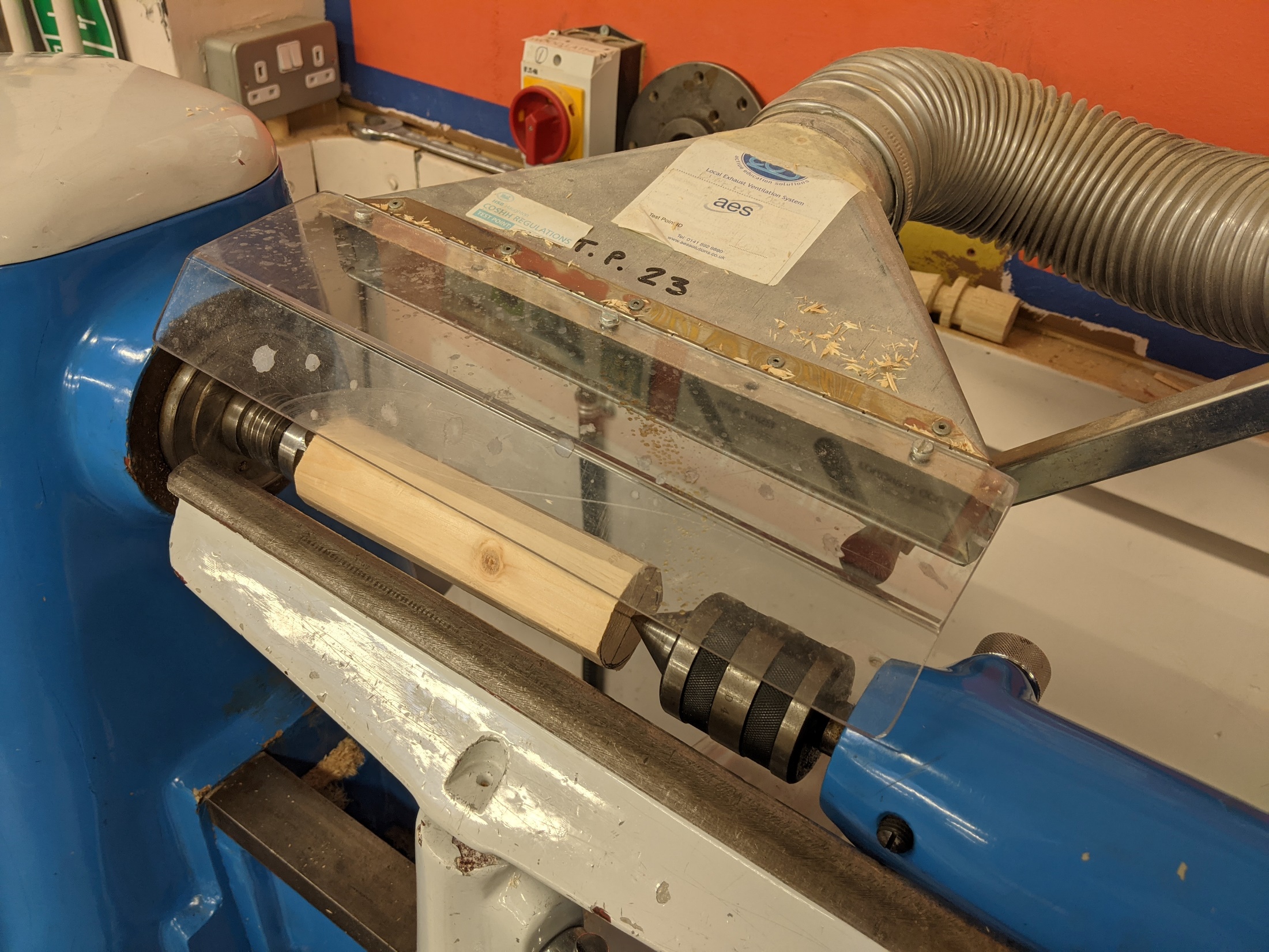 Waste Extraction should be in position
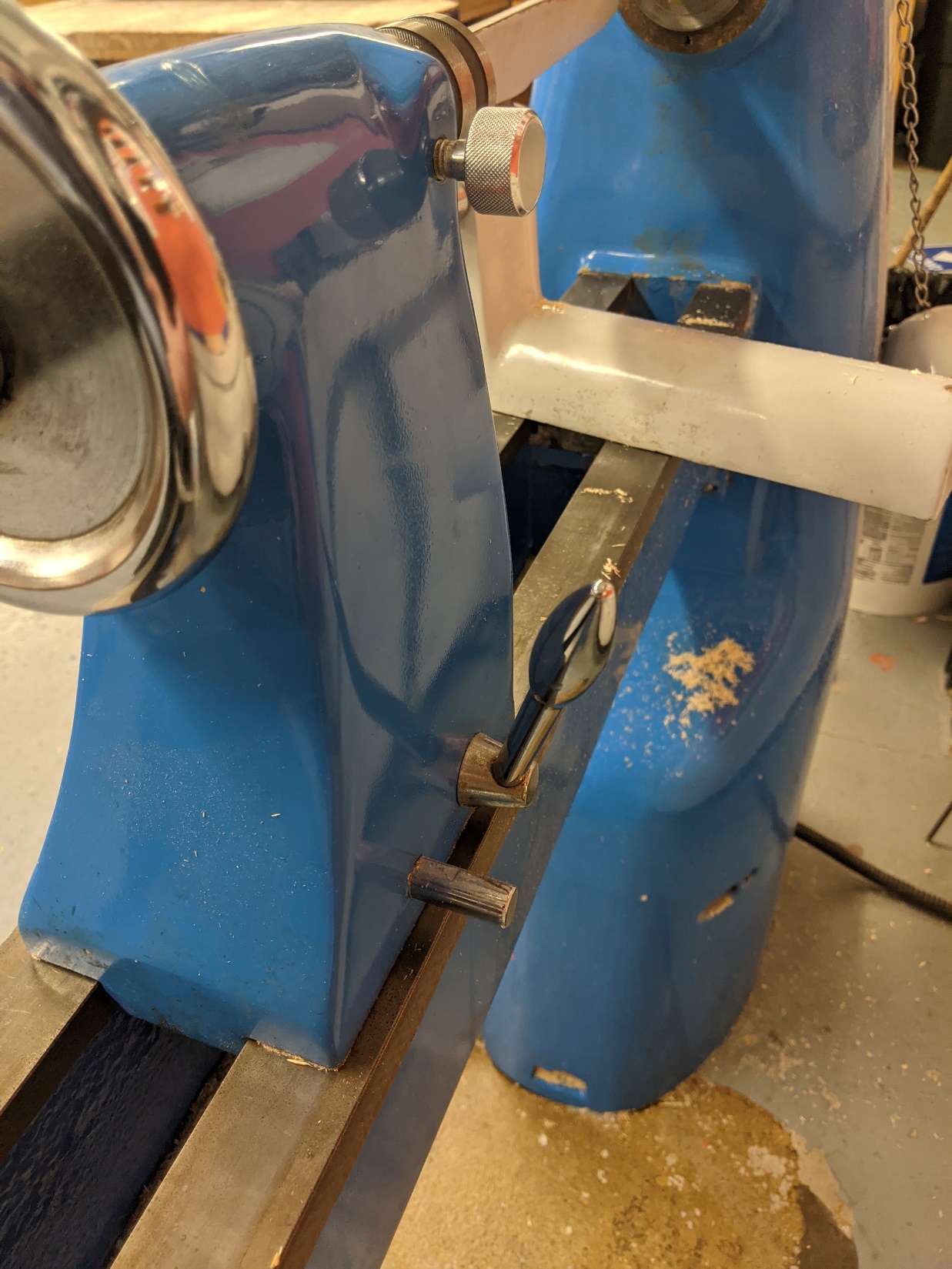 Tool rest and tail stock should be locked in position